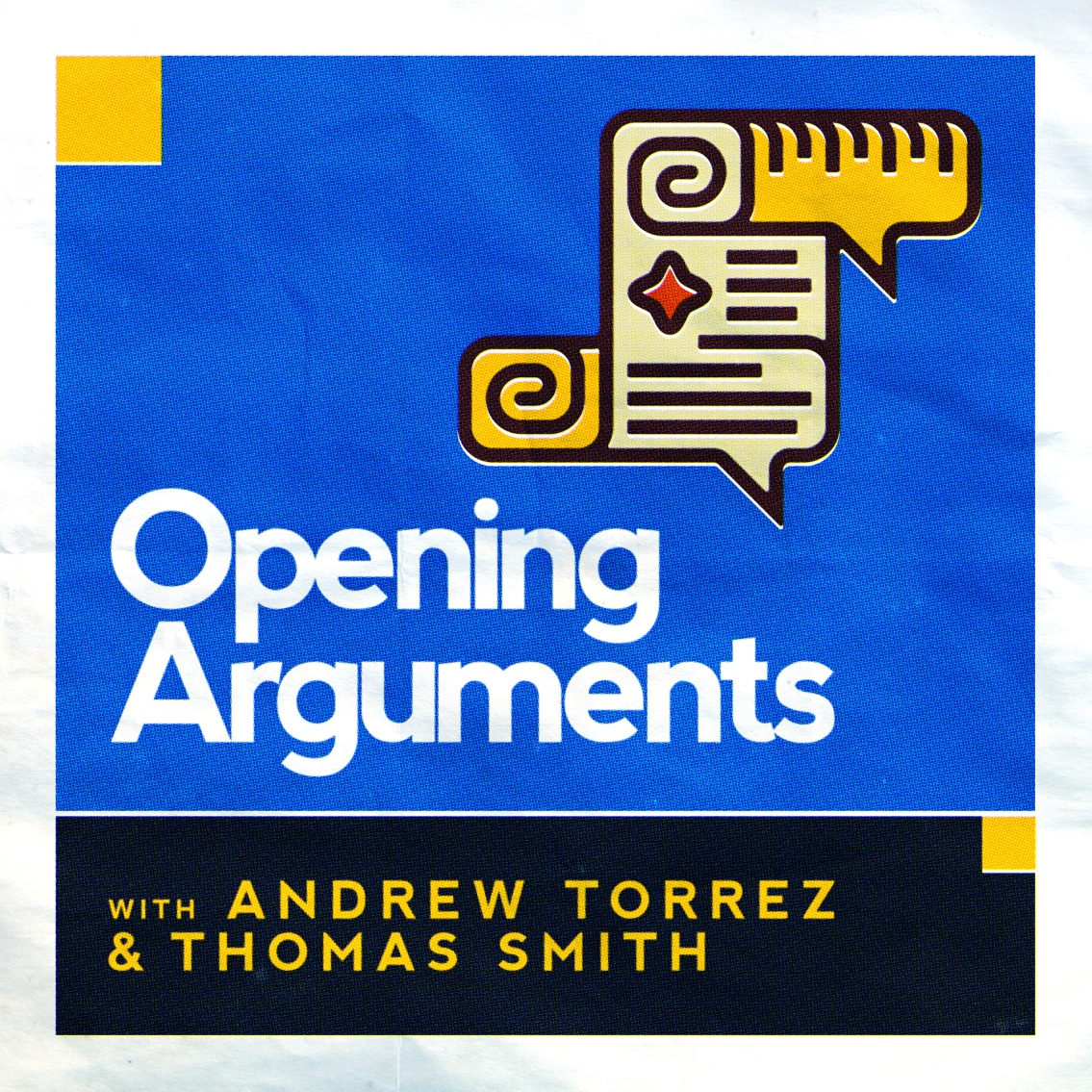 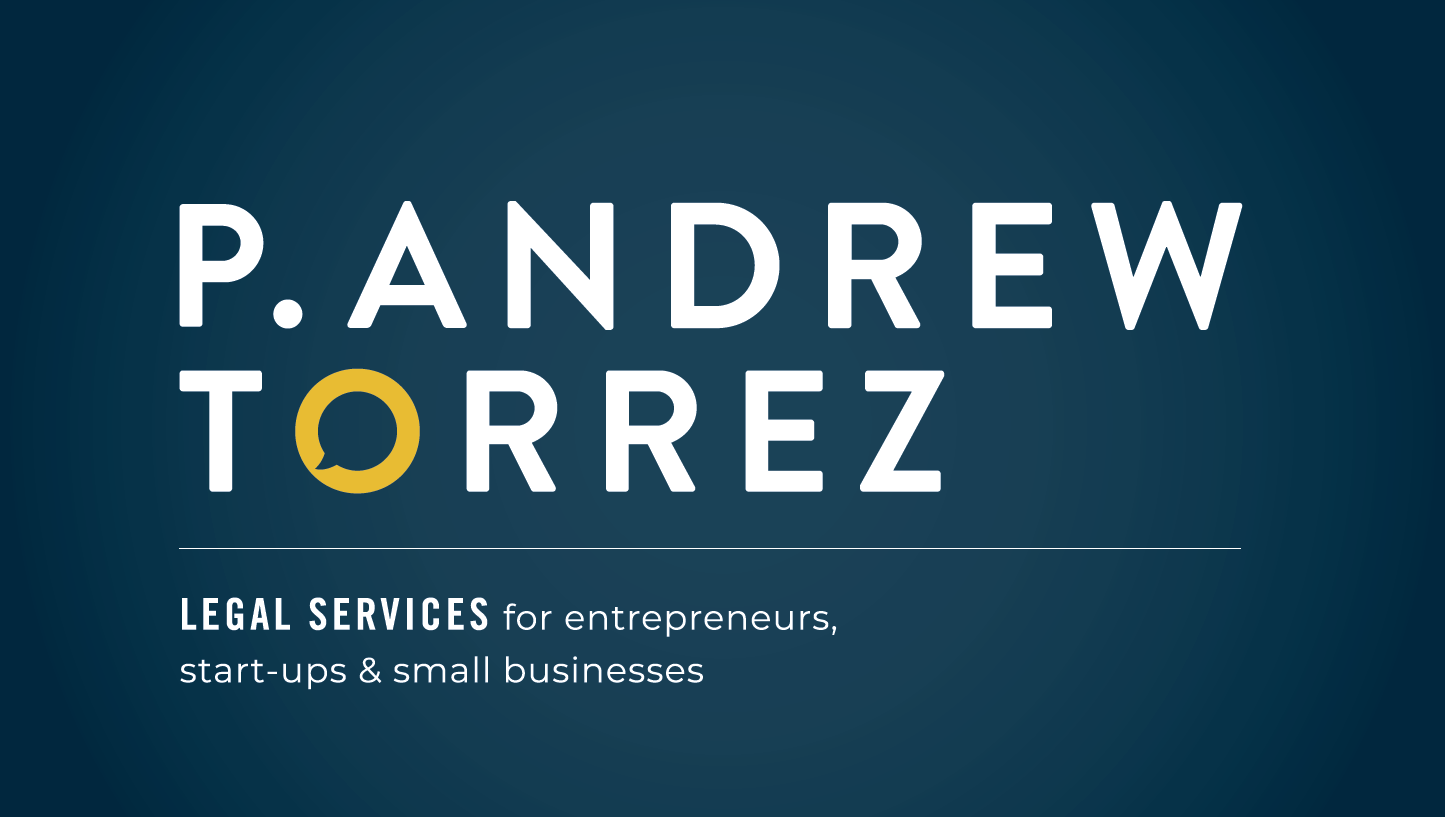 www.patorrez.com
Skepticism and Existential Threatsin the Age of Fake News
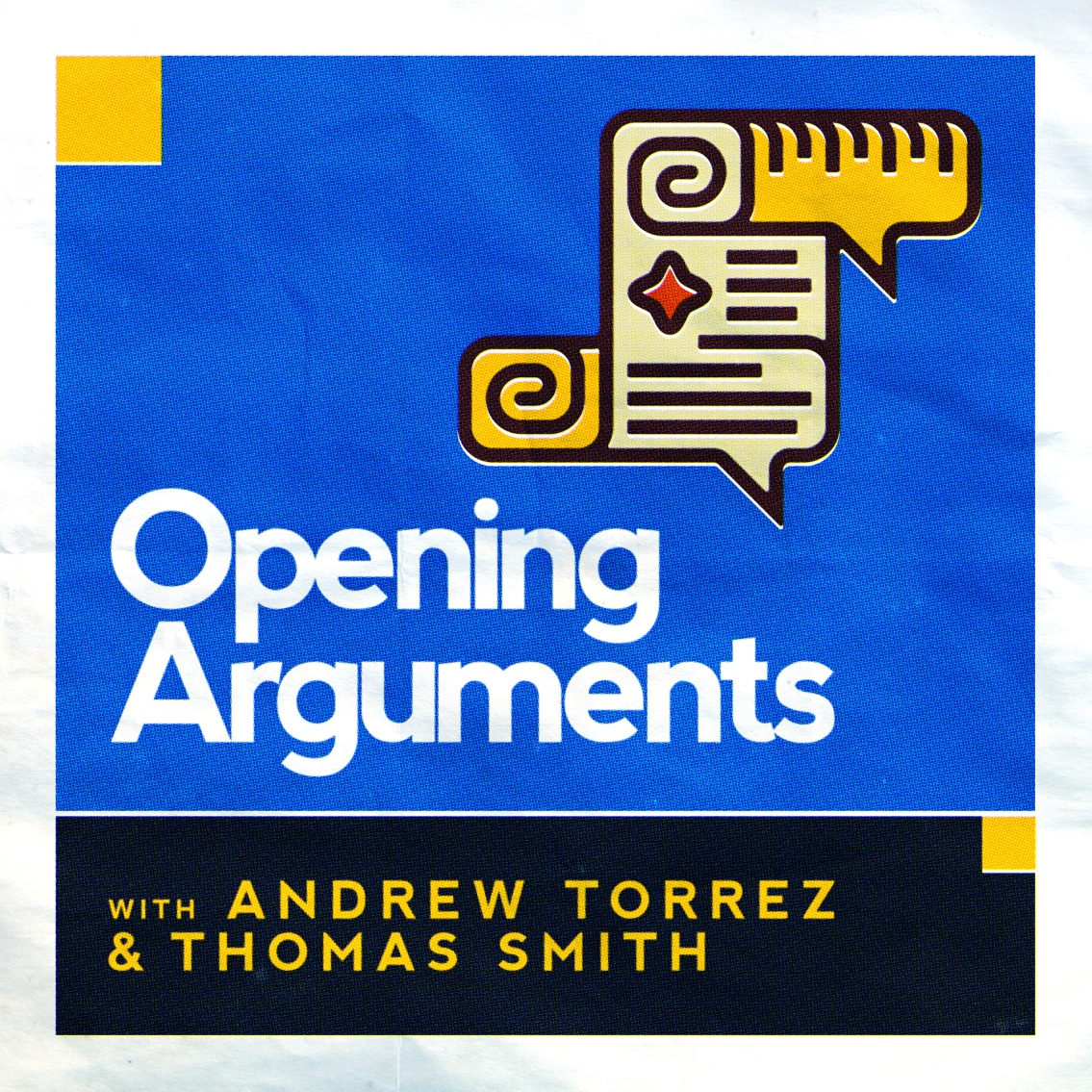 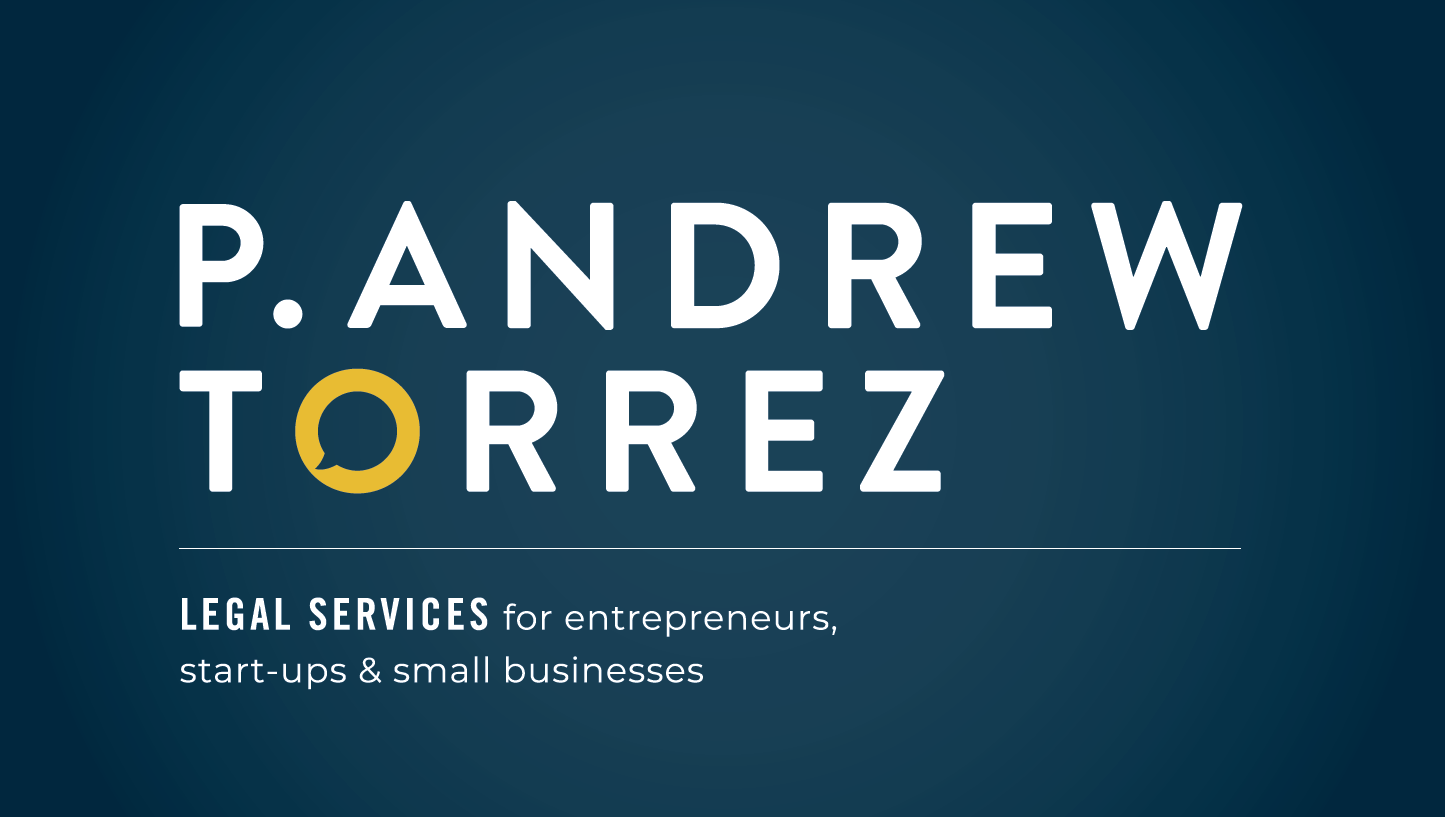 www.patorrez.com
WE’RE ALL GONNA DIE!!!!!!!!!!!!!!!!(And probably* not from COVID-19)
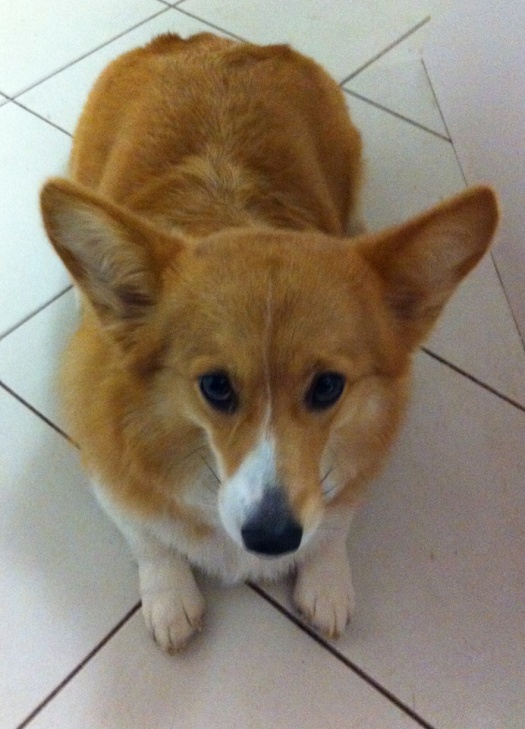 DISCLAIMERS
Skeptics in the Pub-Online is a coalition of UK-based skeptics groups working to deliver online events focusing on science, reason, and critical thinking.  Nothing in this speech is, or is intended to, advocate on behalf of or in opposition to any political campaign or any candidate for public office in any country.
Nothing in this speech constitutes legal advice or creates an attorney-client relationship.  
Don’t take legal advice from this speech!
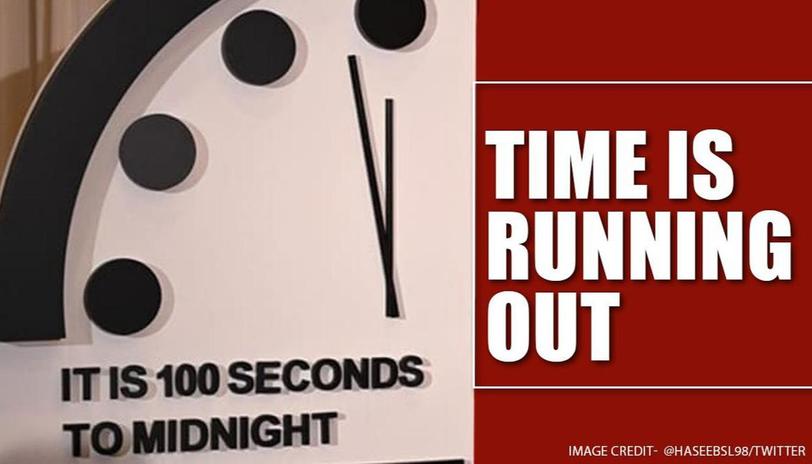 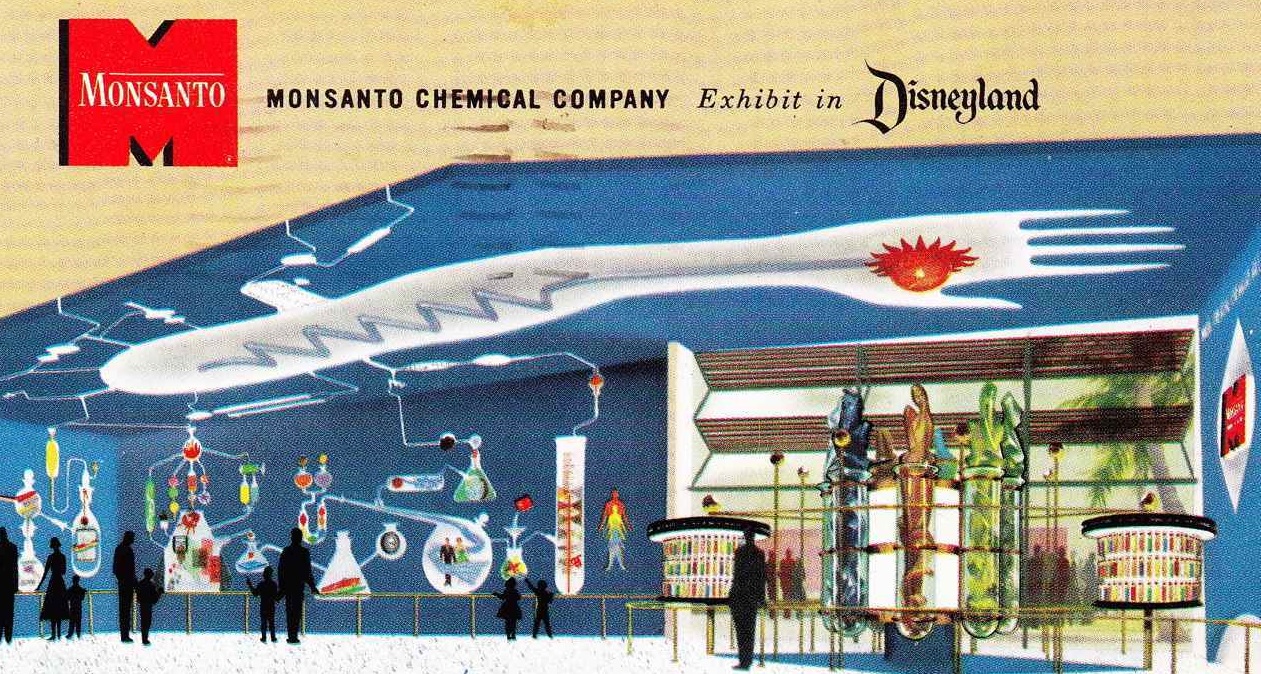 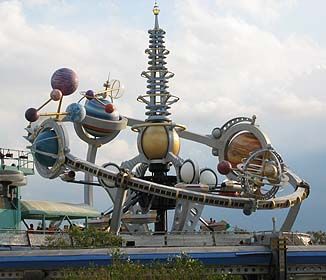 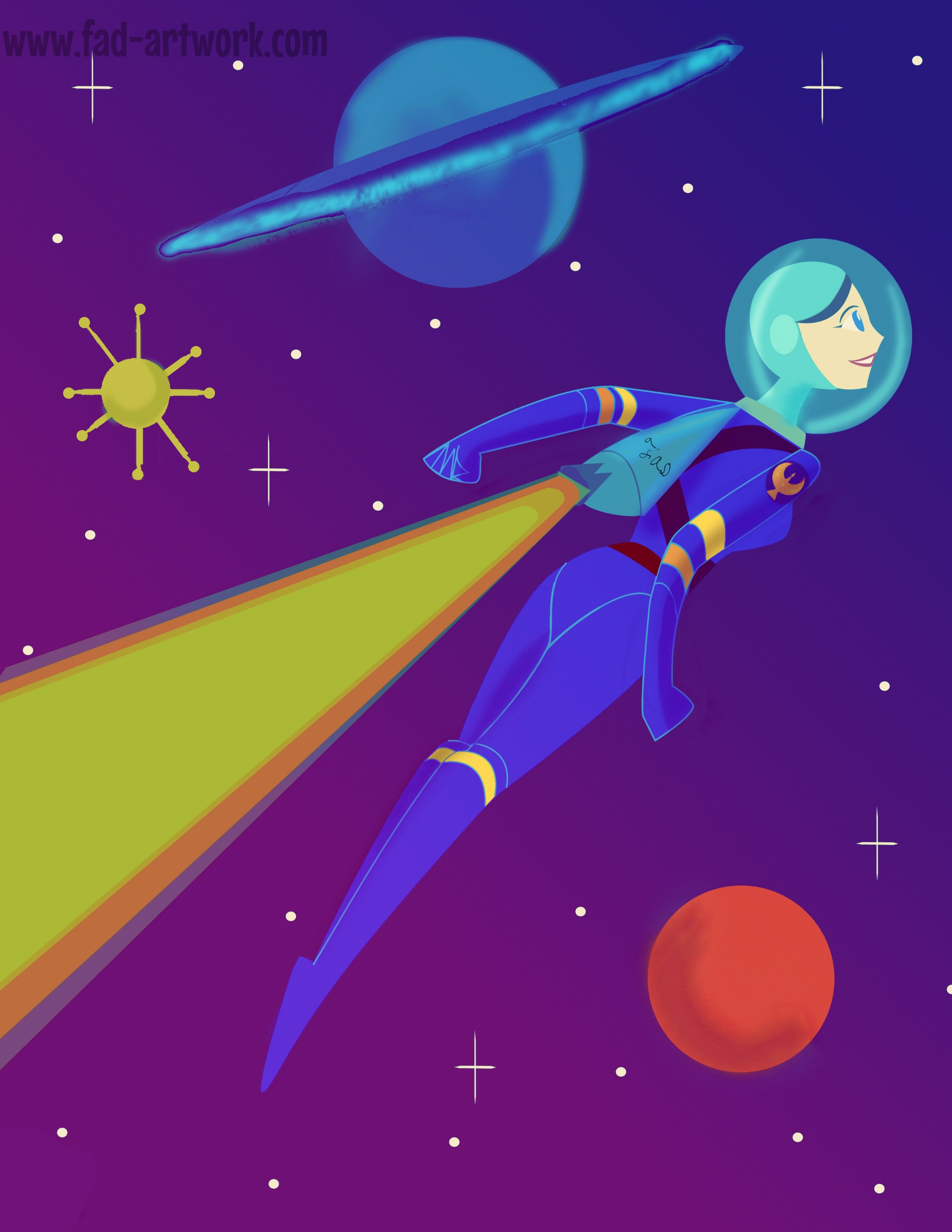 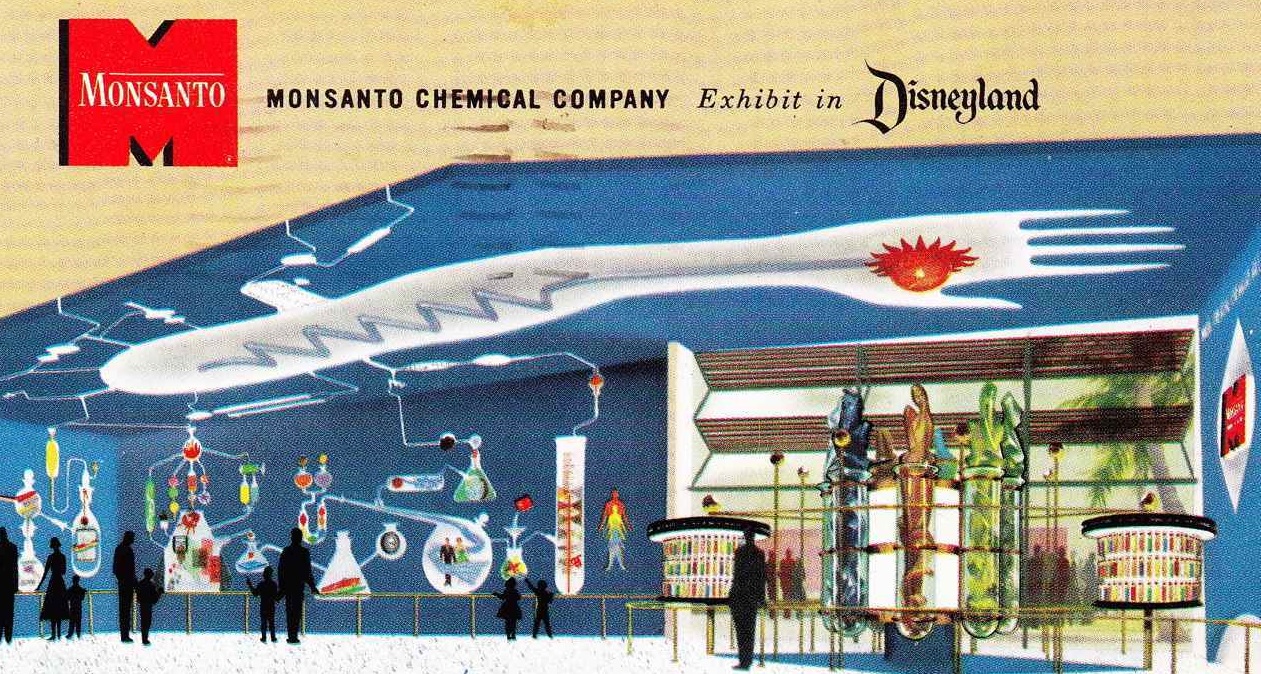 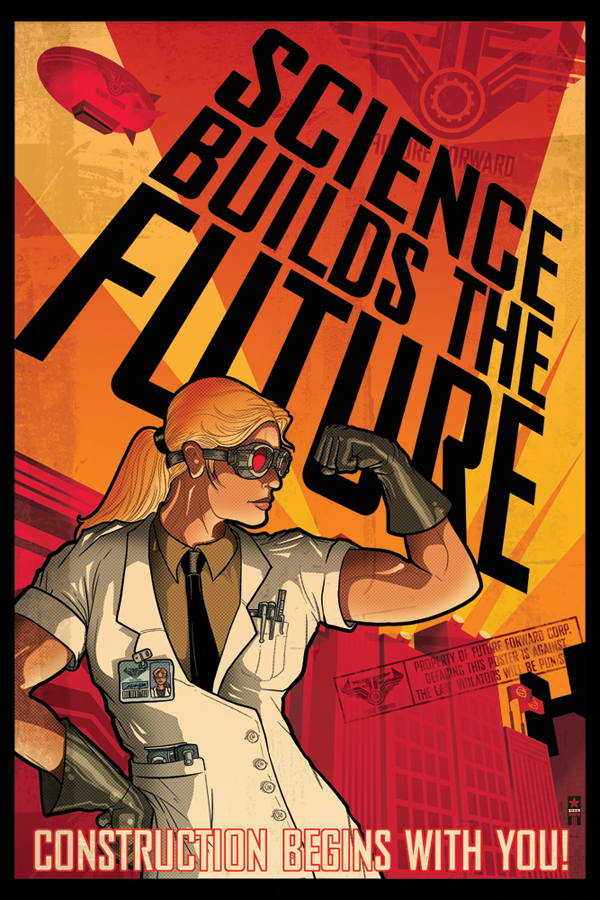 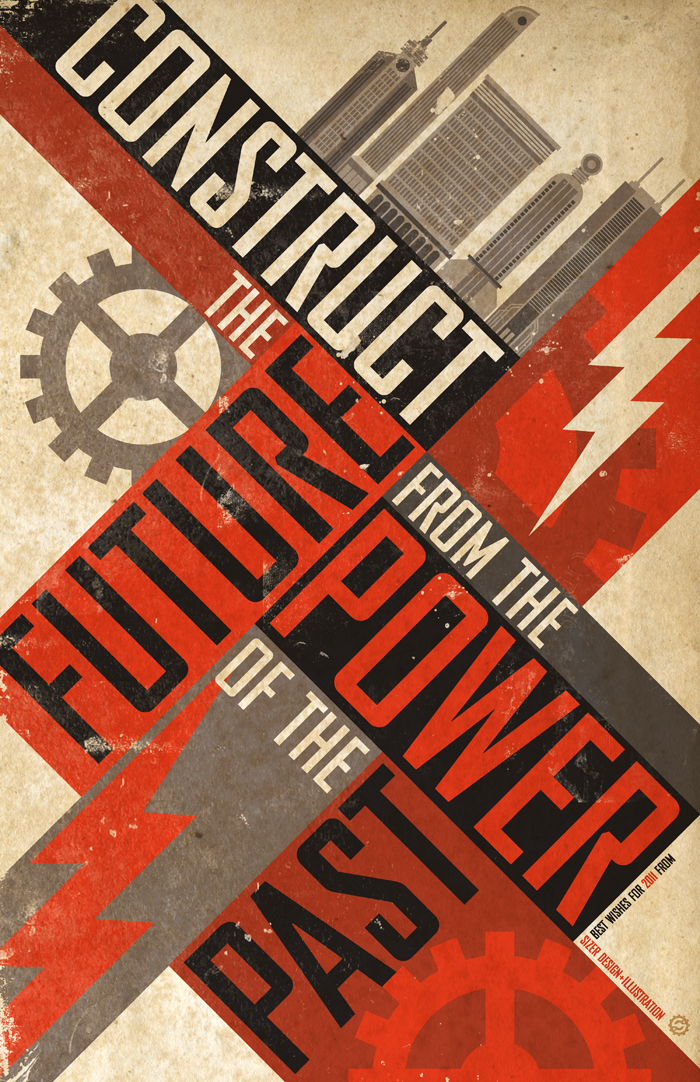 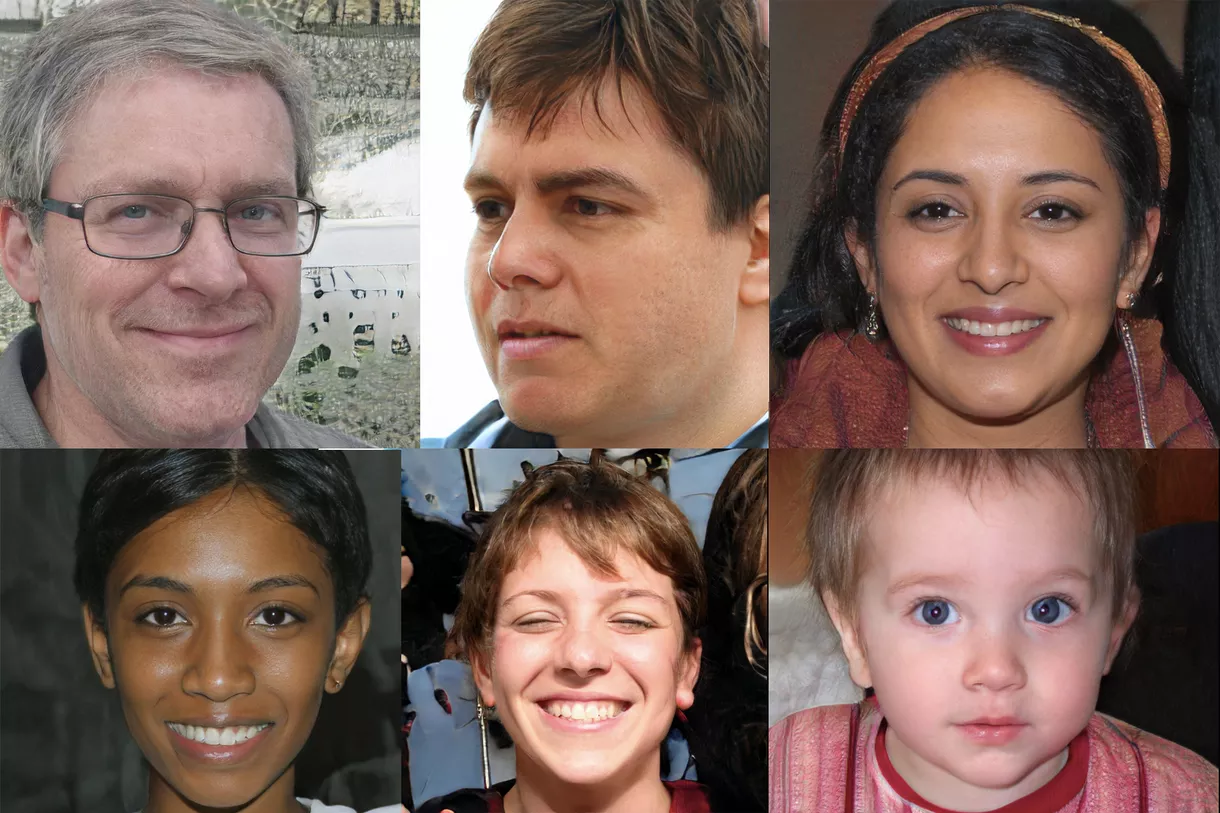 What do all these people have in common?
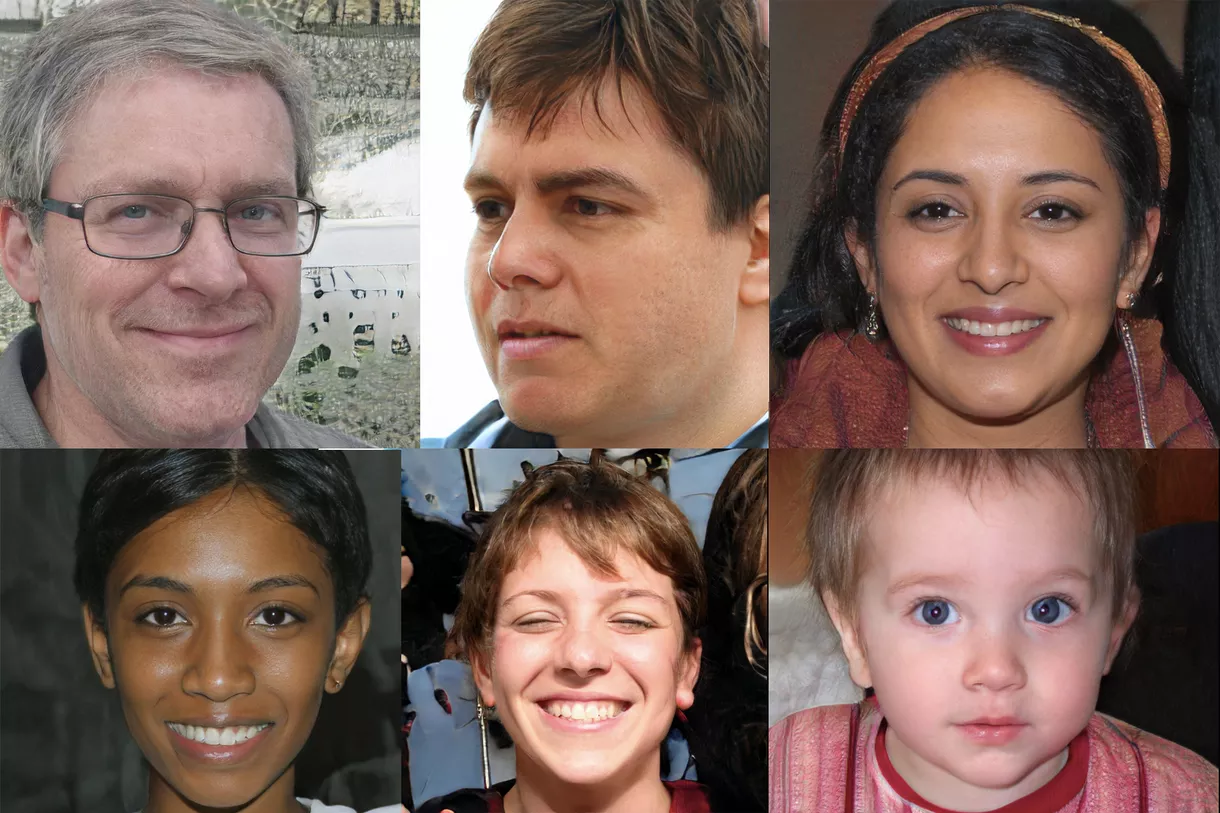 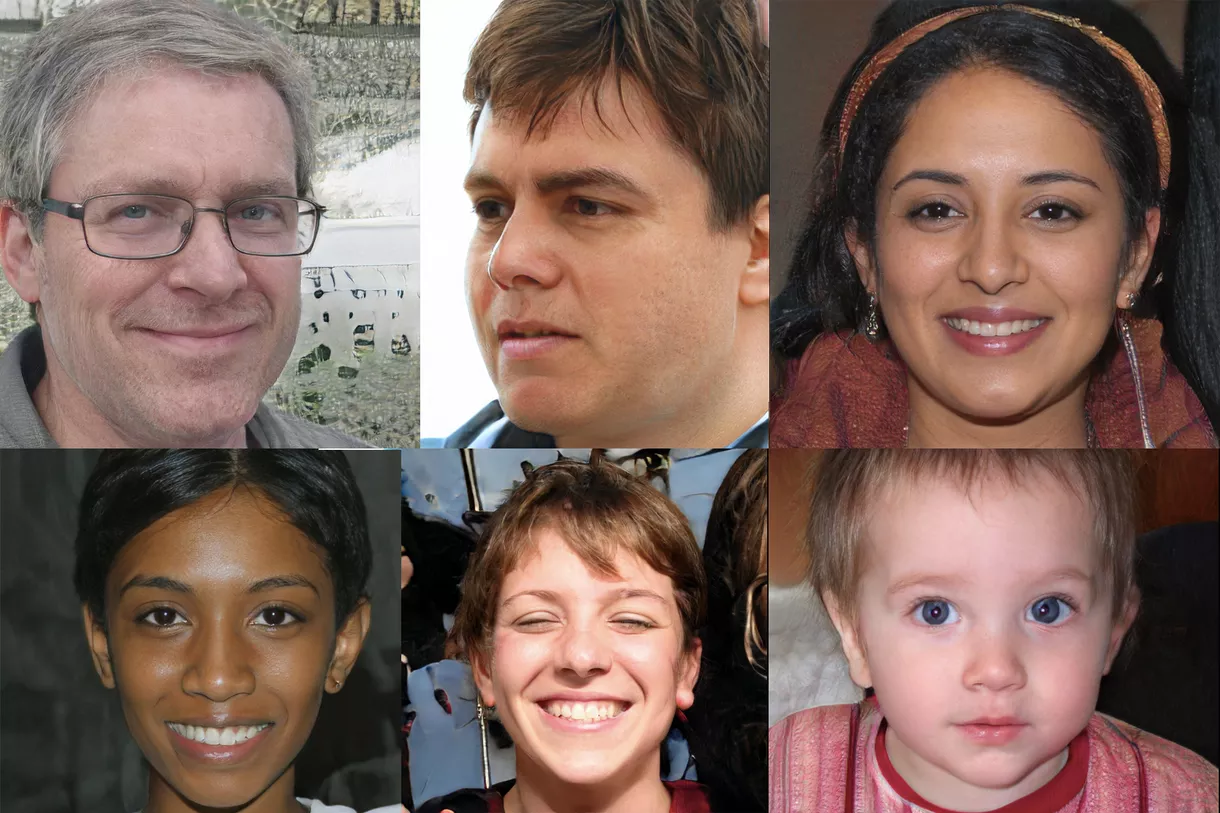 None of them are real.
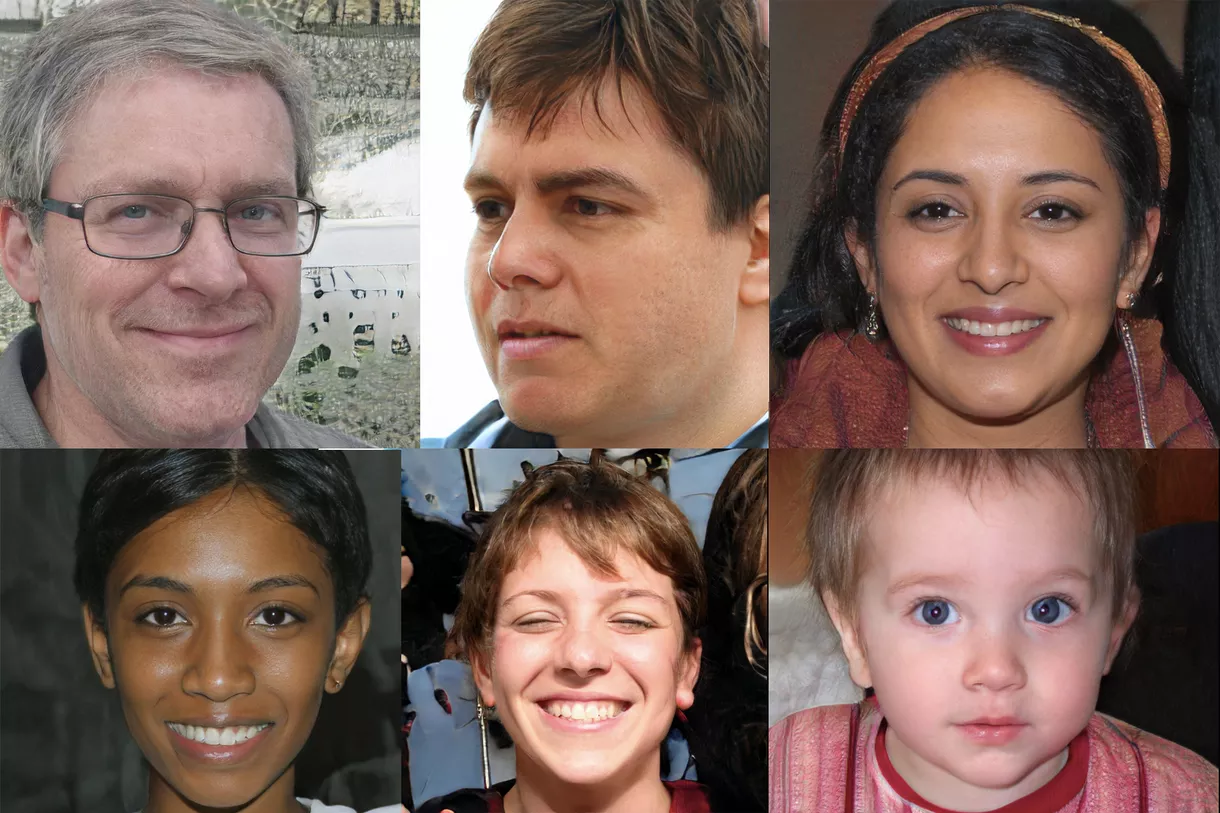 www.thispersondoesnotexist.com
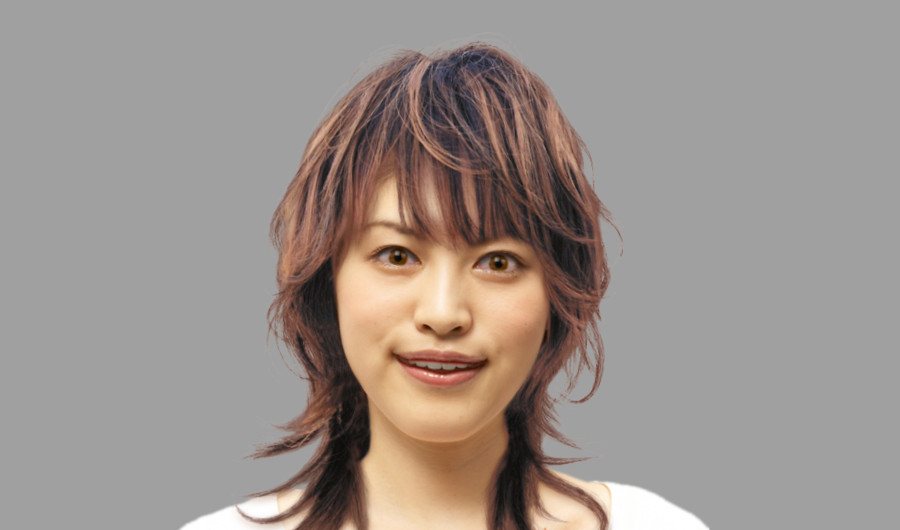 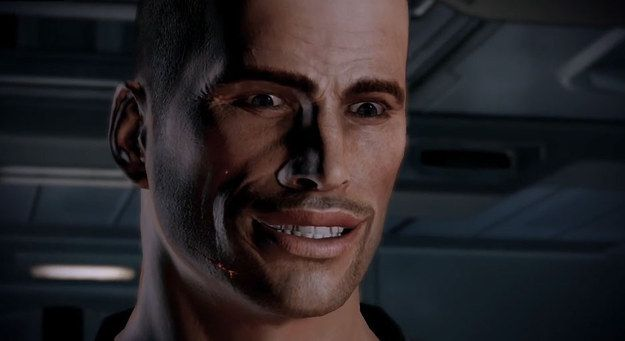 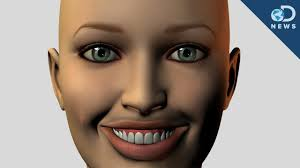 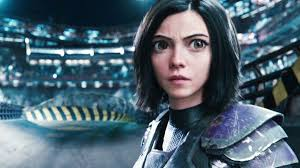 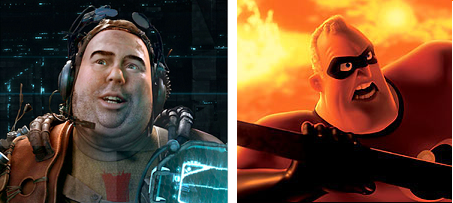 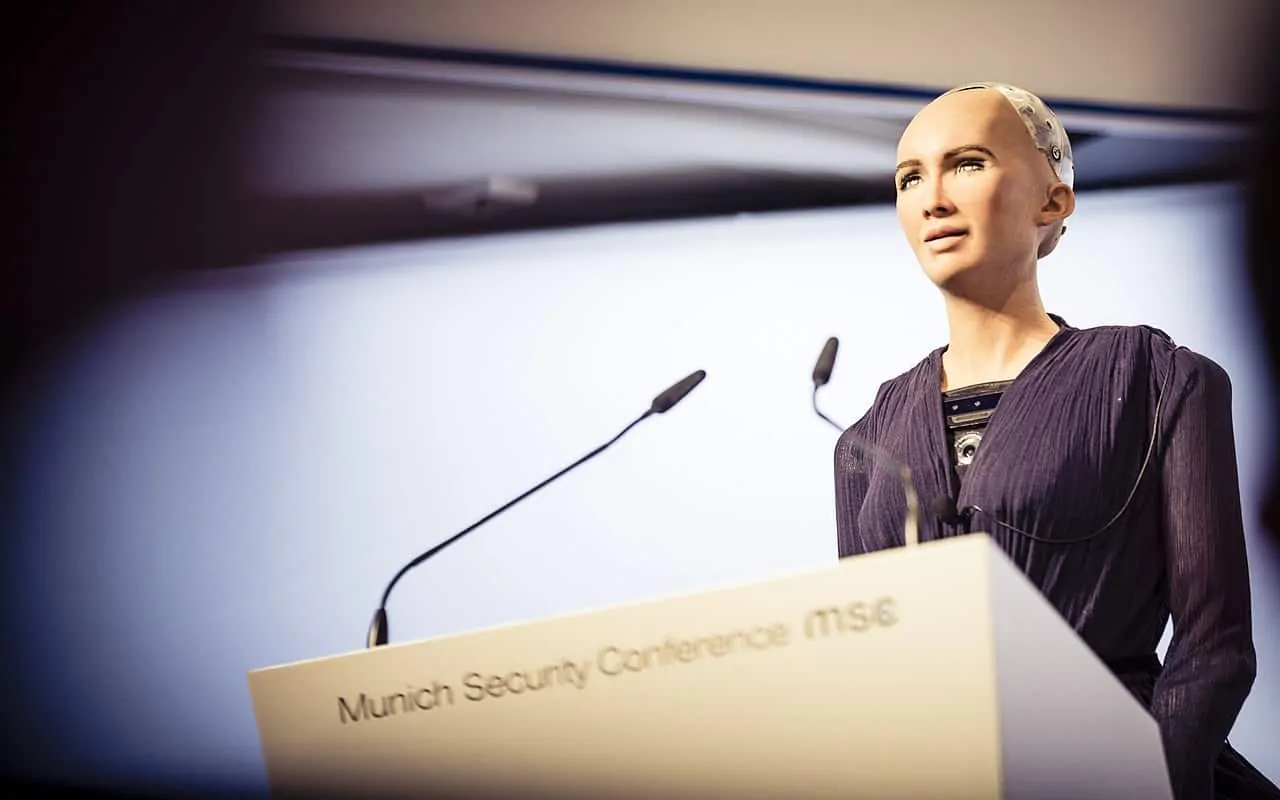 The“Uncanny Valley”
Masahiro Mori, Energy, 1970
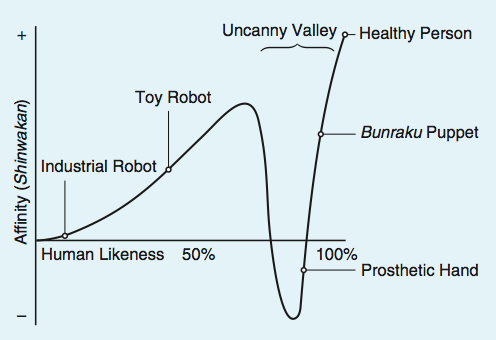 https://spectrum.ieee.org/automaton/robotics/humanoids/the-uncanny-valley
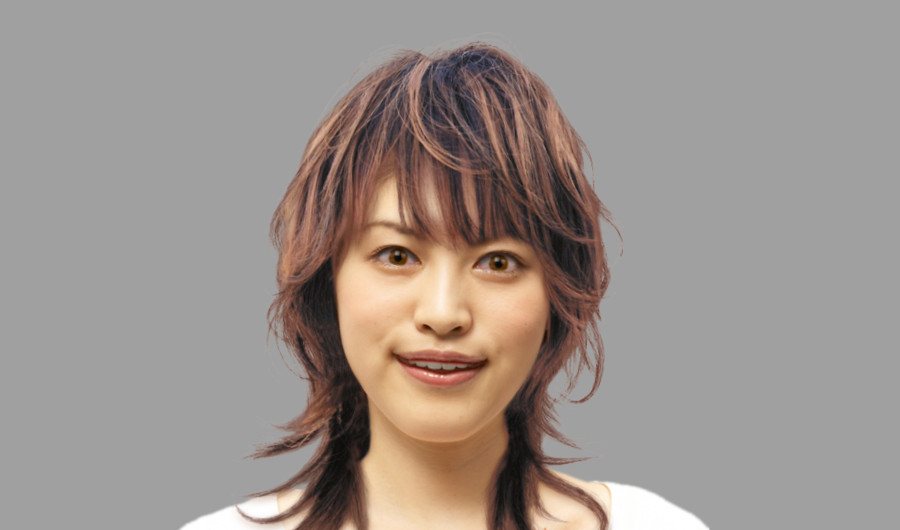 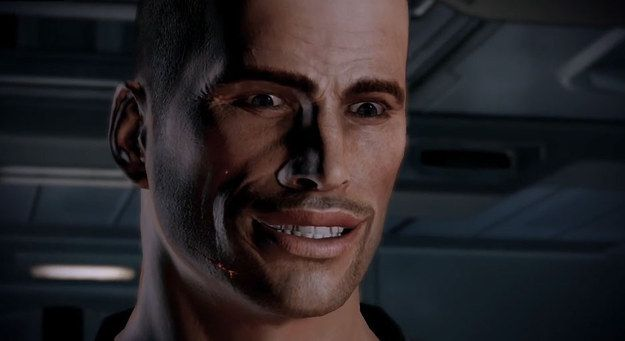 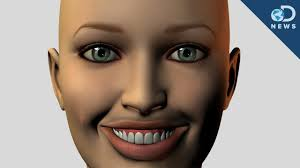 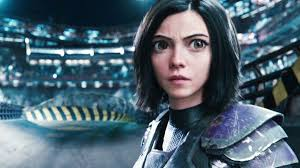 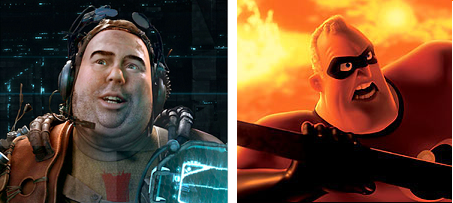 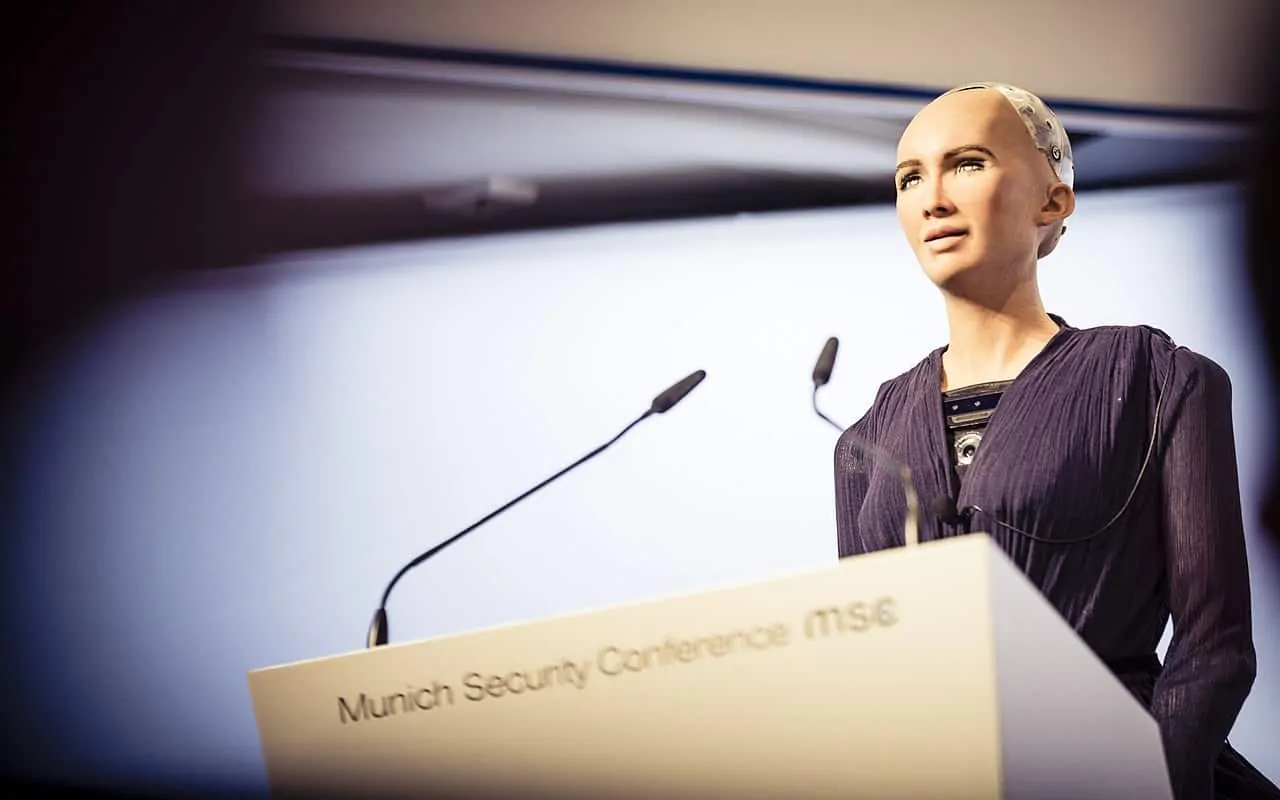 The“Uncanny Valley”
Masahiro Mori, Energy, 1970
We Can’t Make Things That Look Entirely Like Ourselves.
https://spectrum.ieee.org/automaton/robotics/humanoids/the-uncanny-valley
The“Uncanny Valley”
Masahiro Mori, Energy, 1970
We Can’t Make Things That Look Entirely Like Ourselves.
We’re Very, Very Good at Detecting Those Tiny Differences Between the Real and the Unreal.
https://spectrum.ieee.org/automaton/robotics/humanoids/the-uncanny-valley
The“Uncanny Valley”
Masahiro Mori, Energy, 1970
We Can’t Make Things That Look Entirely Like Ourselves.
We’re Very, Very Good at Detecting Those Tiny Differences Between the Real and the Unreal.
AI Doesn’t Give a Shit.
https://spectrum.ieee.org/automaton/robotics/humanoids/the-uncanny-valley
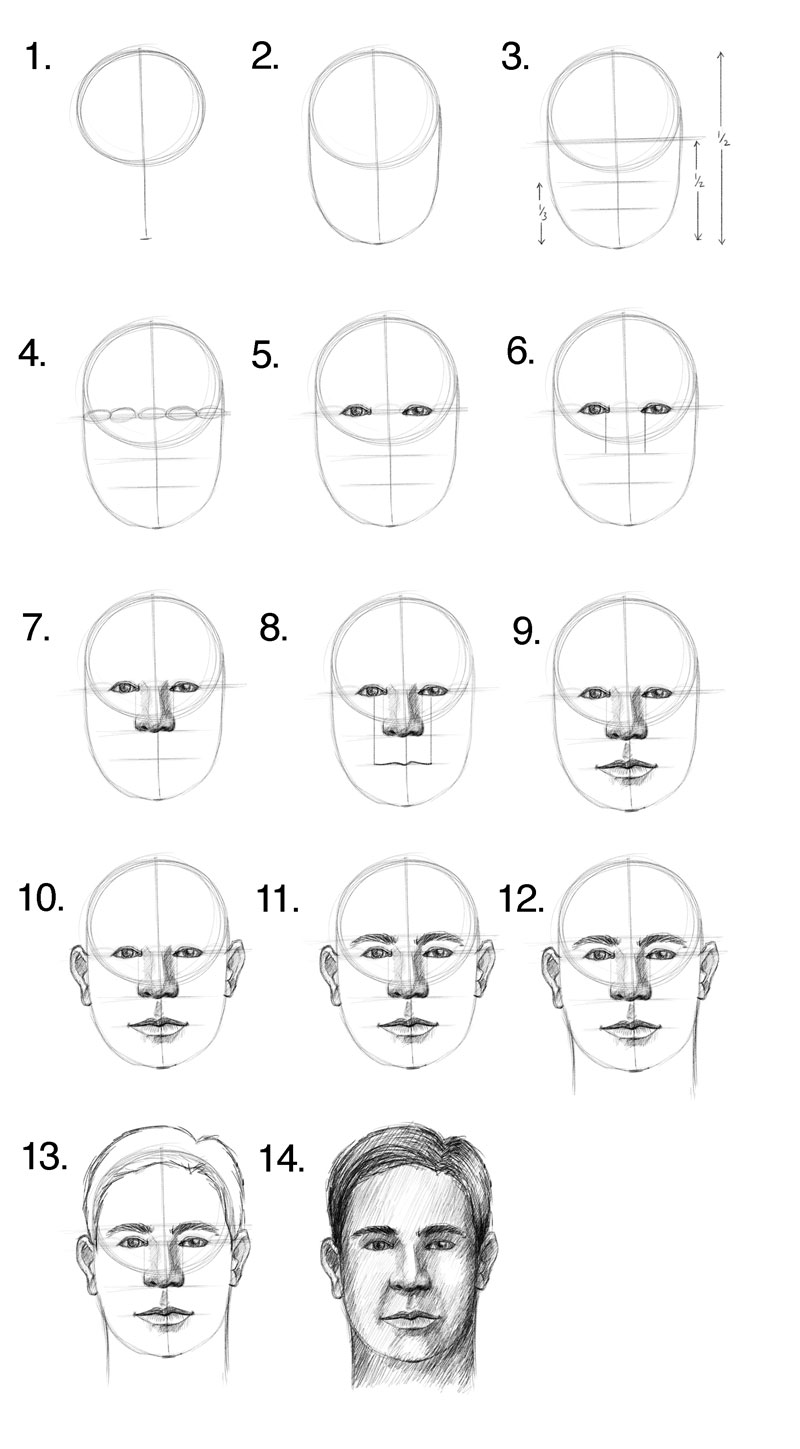 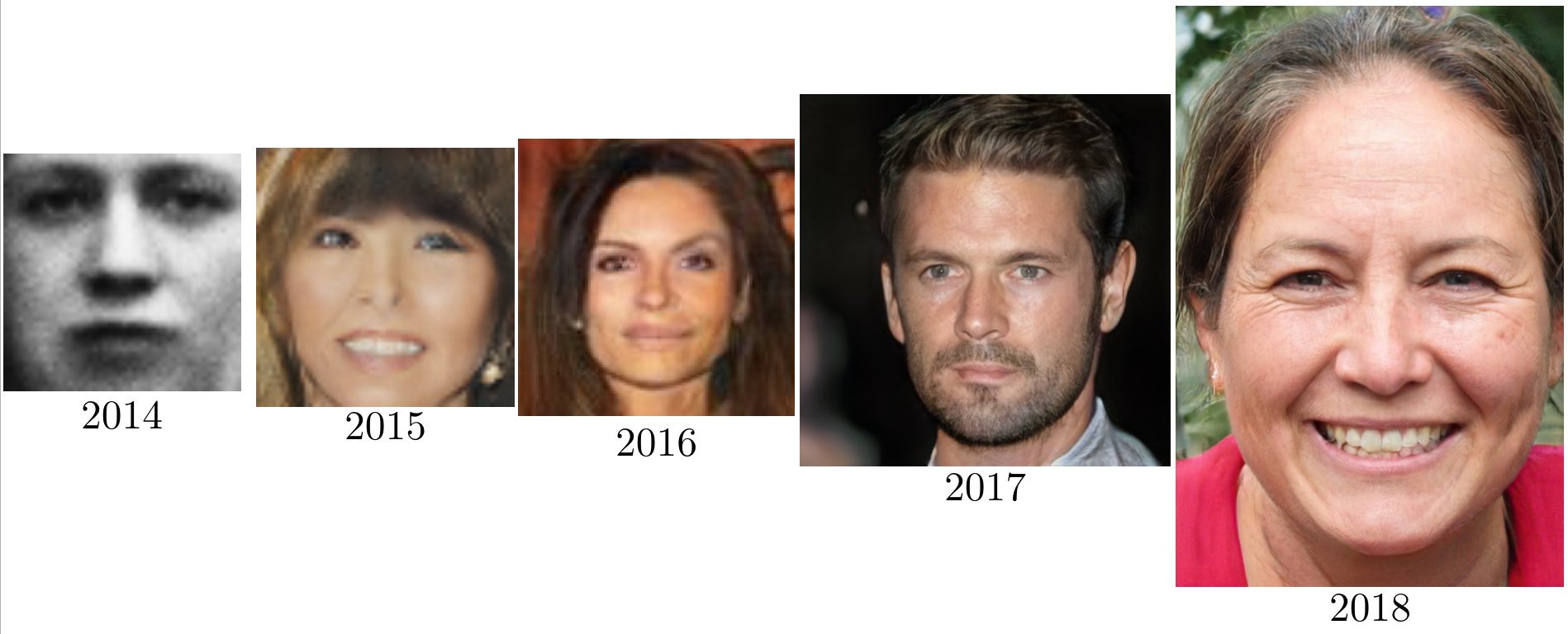 https://www.vox.com/future-perfect/2019/5/31/18645993/ai-deepfakes-gan-explained-machine-learning
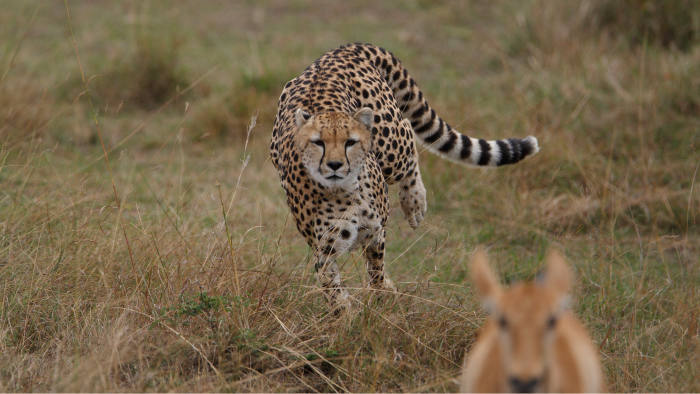 “The arms race between predators and prey is asymmetric, in which success on either side is felt as failure by the other side, but the nature of the success and failure on the two sides is very different. The two sides are 'trying' to do very different things. Predators are trying to eat prey. Prey are not trying to eat predators; they are trying to avoid being eaten by predators.  From an evolutionary point of view asymmetric arms races are more likely to generate highly complex weapons systems.”

			― Richard Dawkins, The Blind Watchmaker
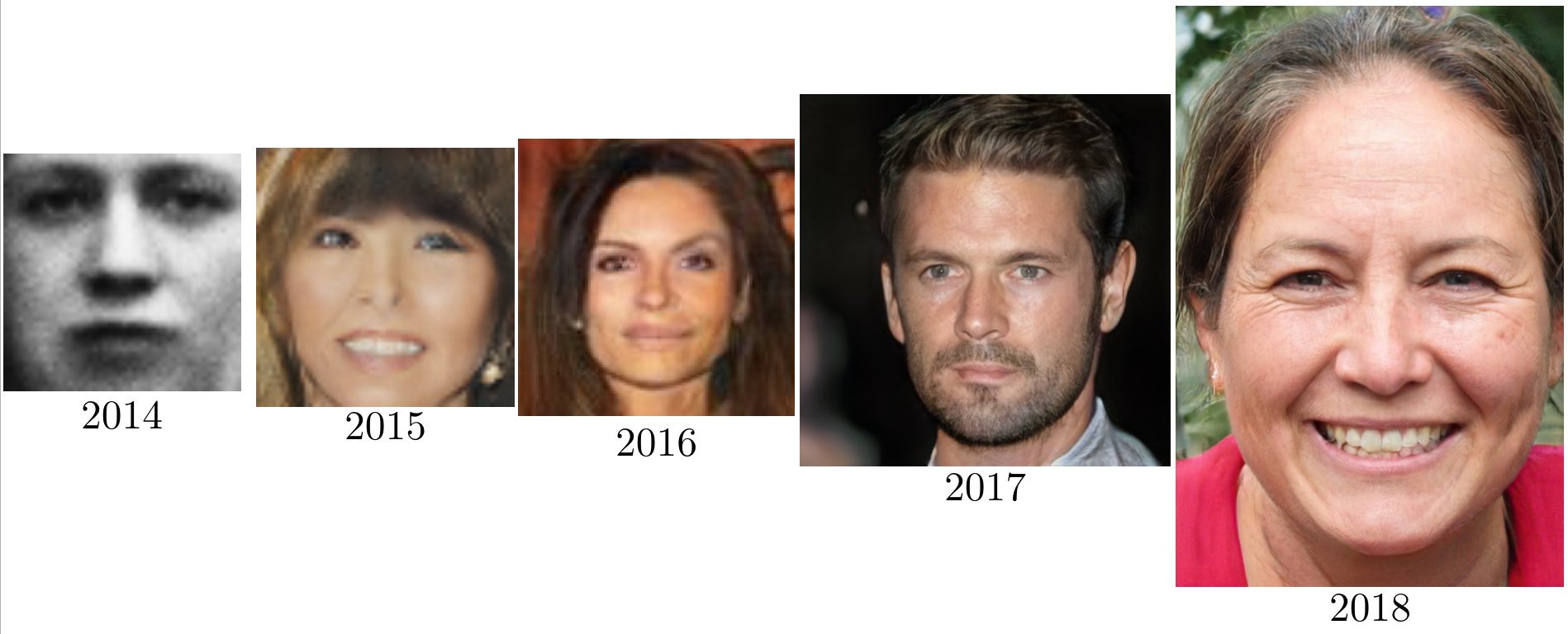 https://www.vox.com/future-perfect/2019/5/31/18645993/ai-deepfakes-gan-explained-machine-learning
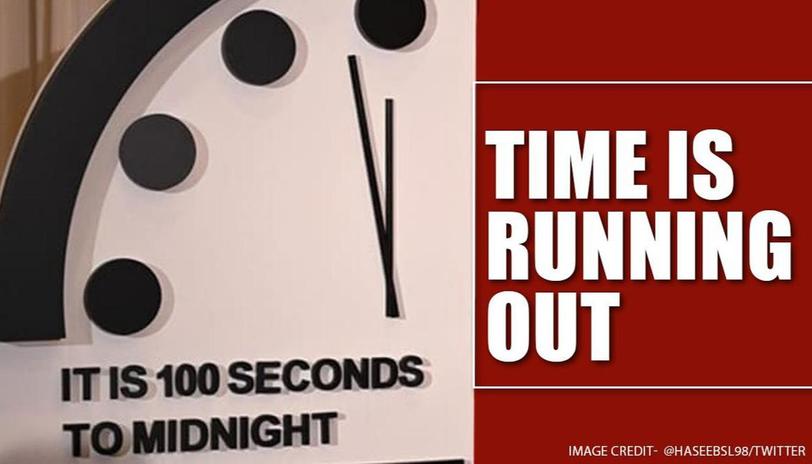 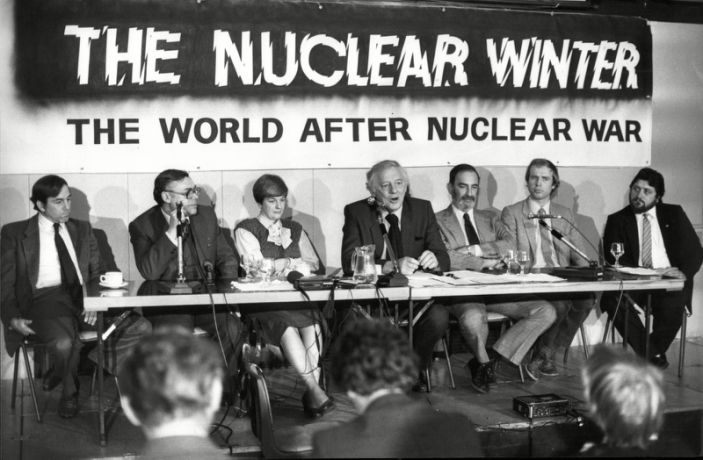 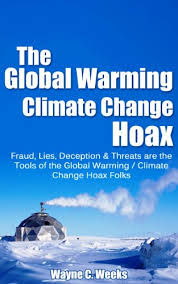 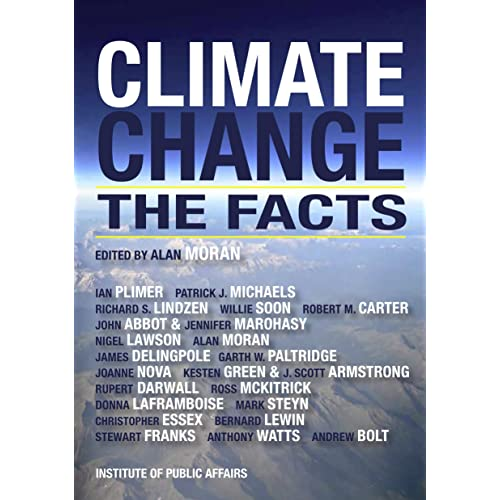 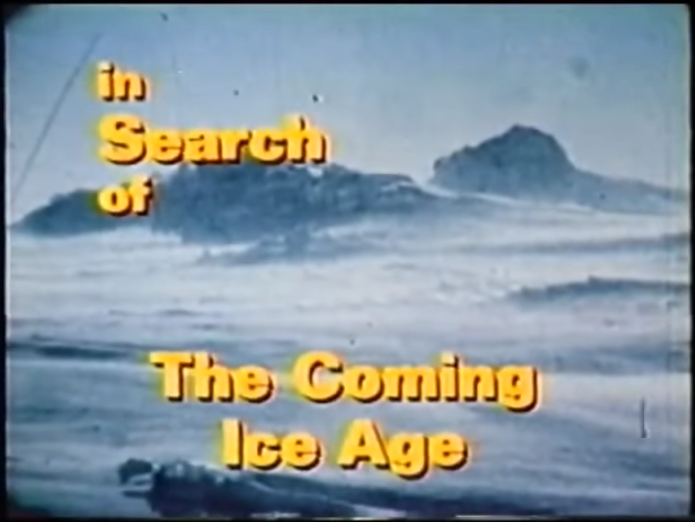 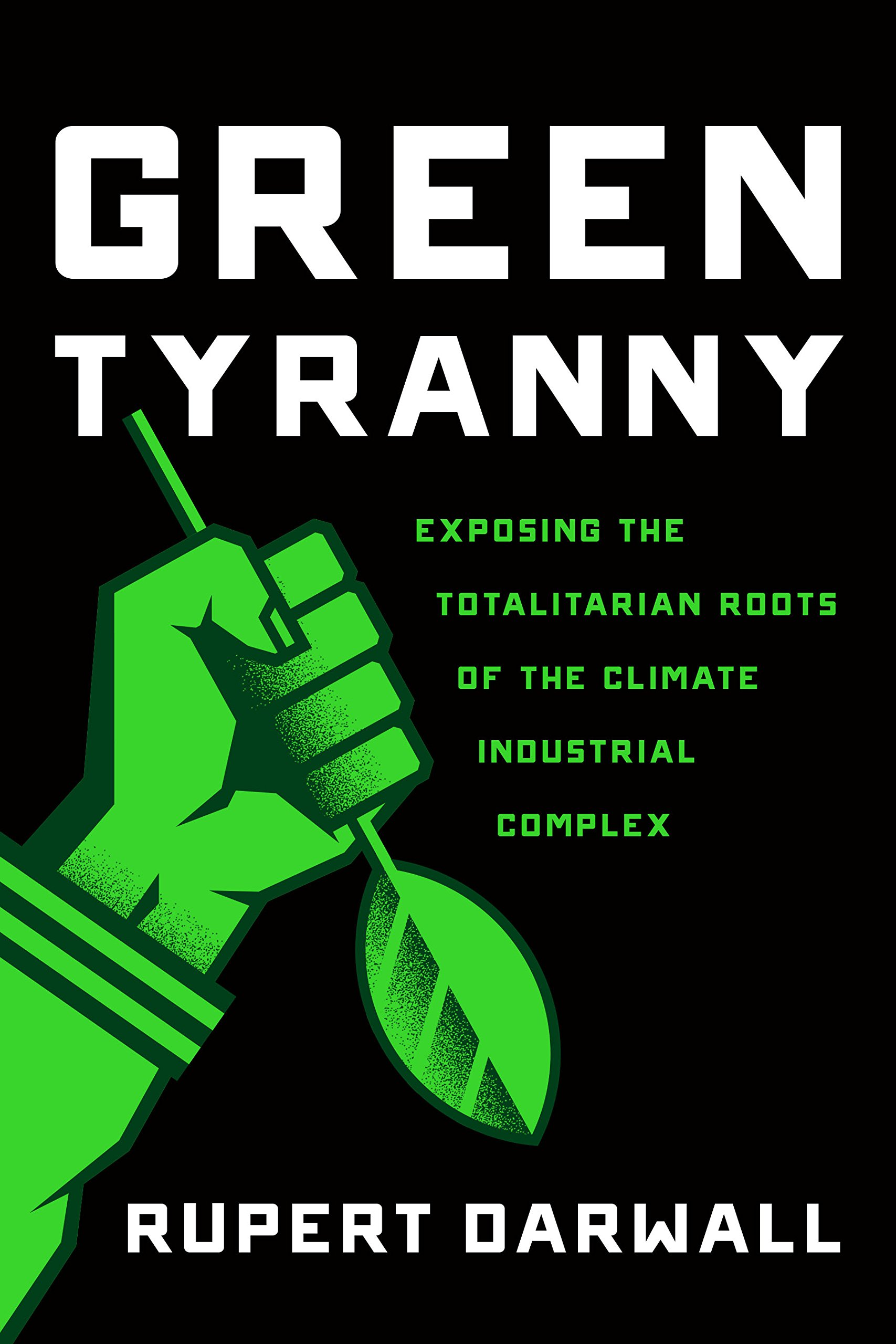 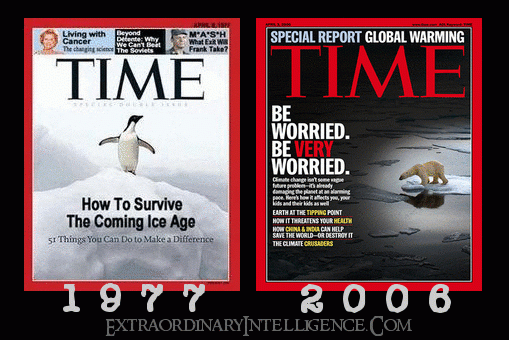 http://climate.envsci.rutgers.edu/robock/robock_res.html#nw
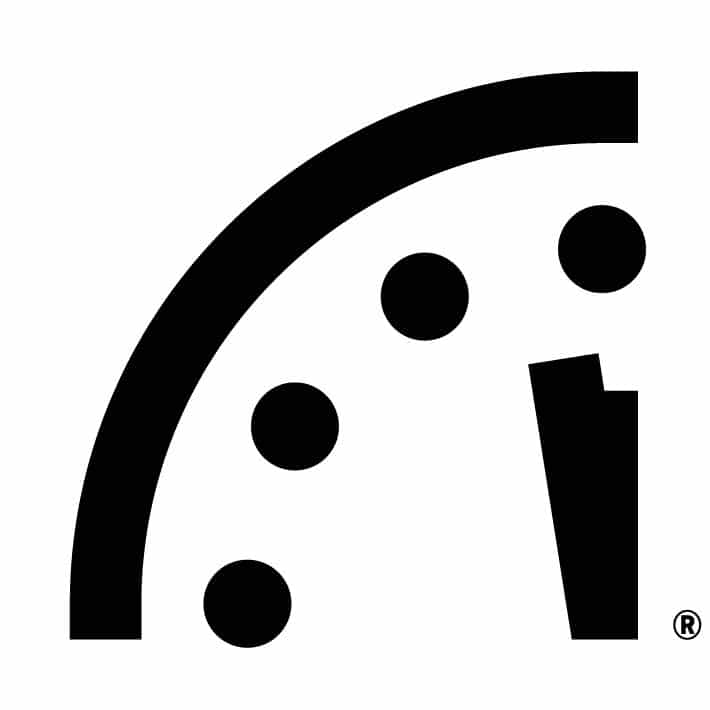 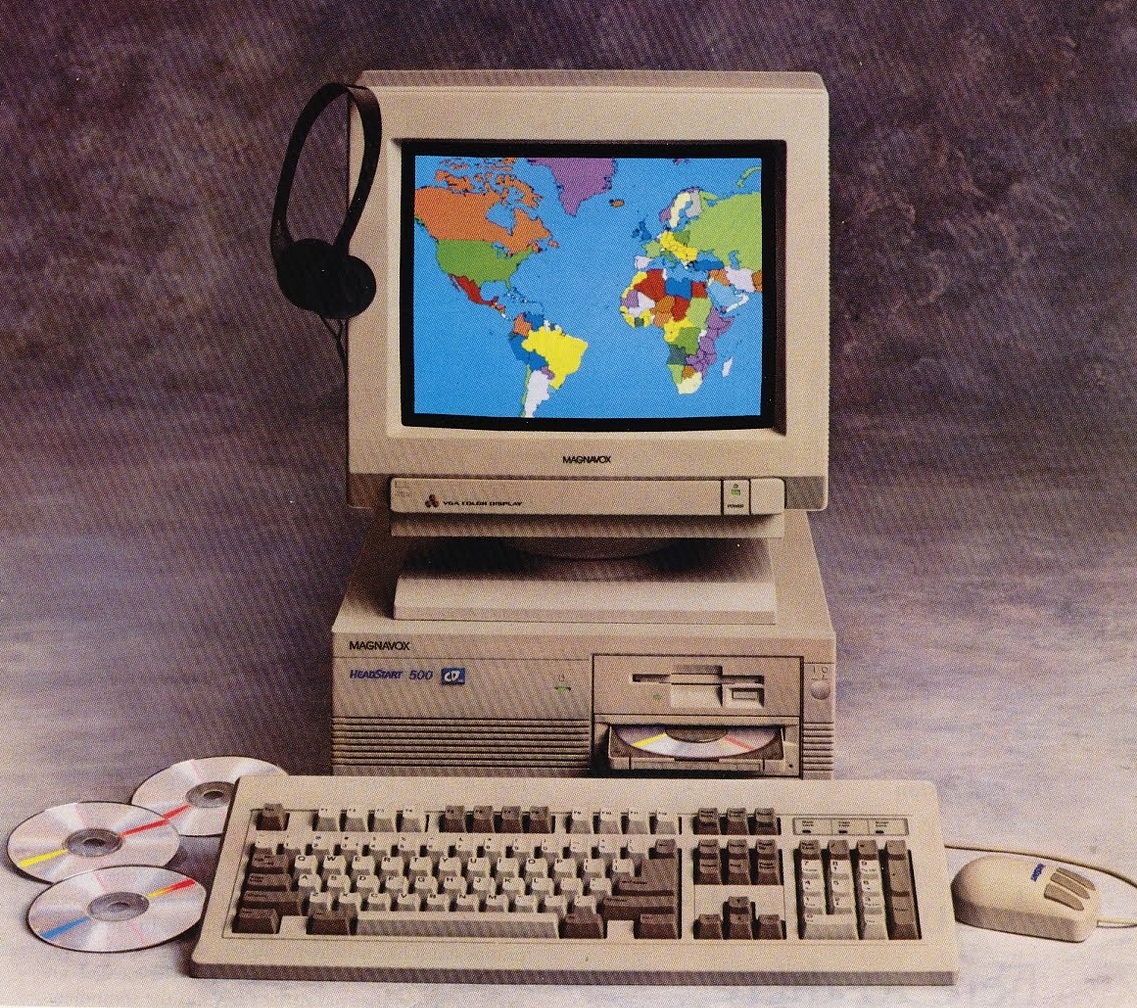 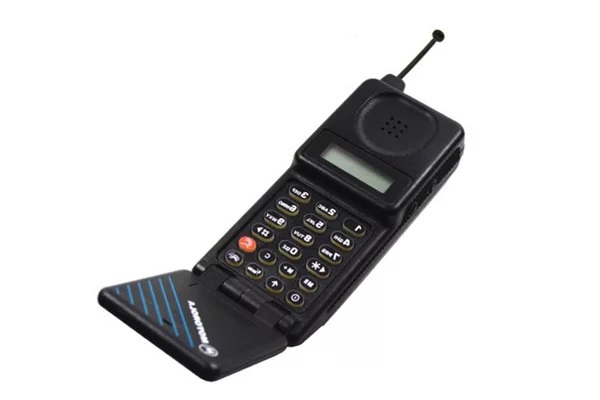 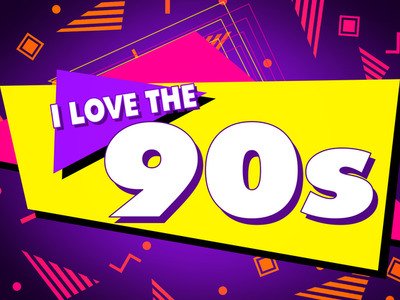 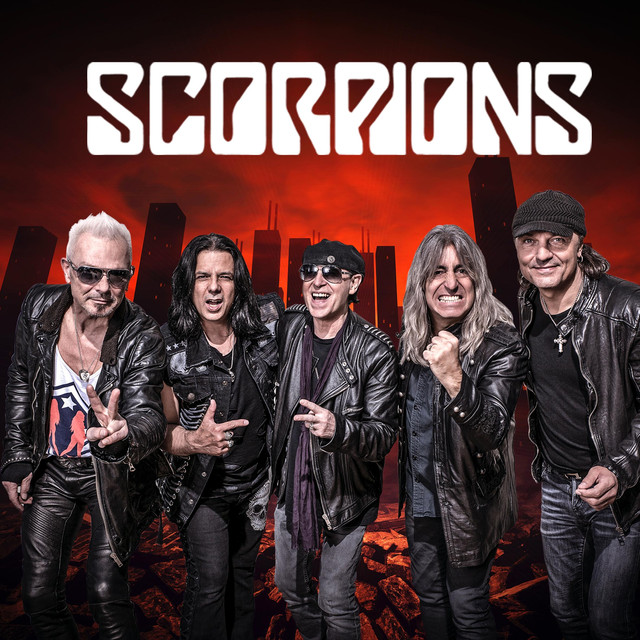 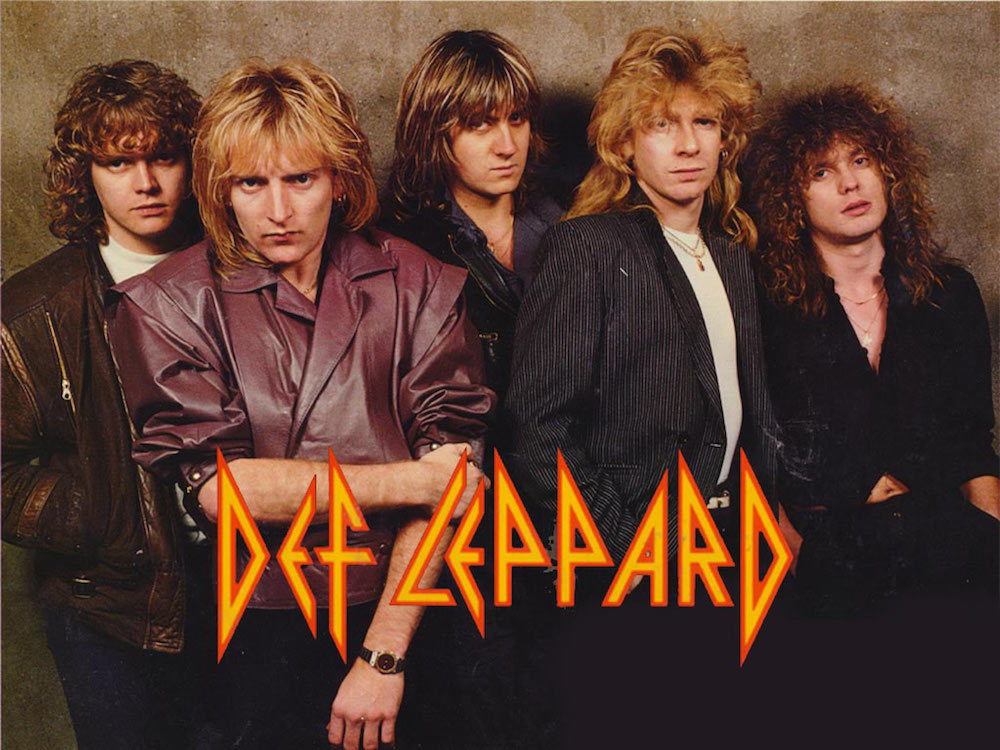 17
14
9
7
5
6
5
3
2 ½
2
100 seconds
Bulletin of the Atomic Scientists - January 23, 2020
“The world is sleepwalking its way through a newly unstable nuclear landscape.”
“[T]he international political infrastructure is degrading.”
“The global security situation is unsustainable and extremely dangerous….”
Bulletin of the Atomic Scientists - January 23, 2020
“In recent years, national leaders have increasingly dismissed information with which they do not agree as fake news, promulgating their own untruths, exaggerations, and misrepresentations in response. Unfortunately, this trend accelerated in 2019. Leaders claimed their lies to be truth, calling into question the integrity of, and creating public distrust in, national institutions that have historically provided societal stability and cohesion. In the United States, there is active political antagonism toward science and a growing sense of government-sanctioned disdain for expert opinion, creating fear and doubt regarding well-established science about climate change and other urgent challenges. Countries have long attempted to employ propaganda in service of their political agendas. Now, however, the internet provides widespread, inexpensive access to worldwide audiences, facilitating the broadcast of false and manipulative messages to large populations and enabling millions of individuals to indulge in their prejudices, biases, and ideological differences. The recent emergence of so-called “deepfakes”—audio and video recordings that are essentially undetectable as false—threatens to further undermine the ability of citizens and decision makers to separate truth from fiction.”
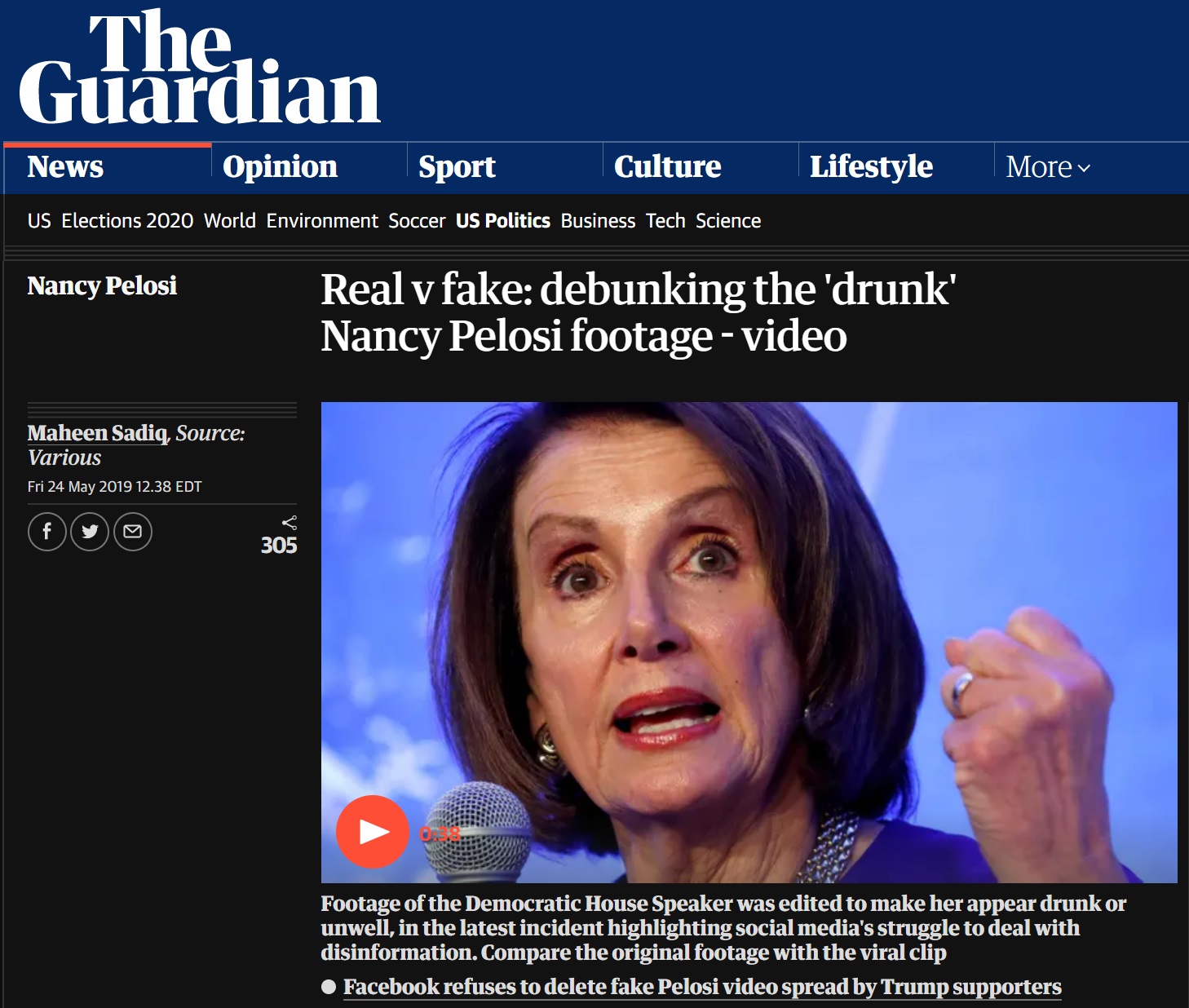 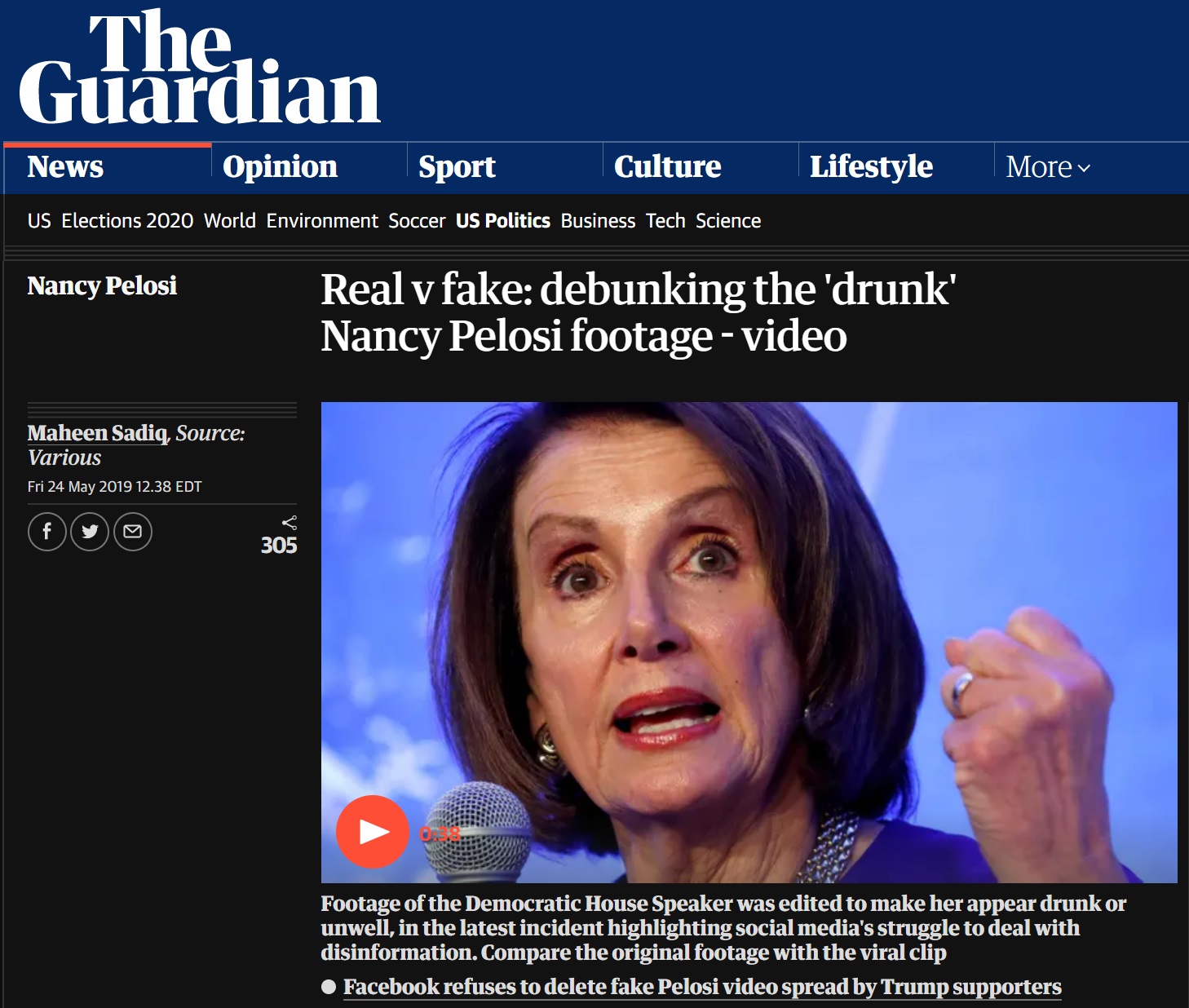 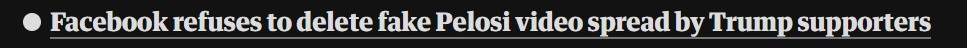 Human Rights Act of 1998 - Article 10
1. Everyone has the right to freedom of expression. This right shall include freedom to hold opinions and to receive and impart information and ideas without interference by public authority and regardless of frontiers. This Article shall not prevent States from requiring the licensing of broadcasting, television or cinema enterprises.
2. The exercise of these freedoms, since it carries with it duties and responsibilities, may be subject to such formalities, conditions, restrictions or penalties as are prescribed by law and are necessary in a democratic society, in the interests of national security, territorial disorder or crime, for the protection of health or morals, for the protection of the reputation or rights of others, for preventing the disclosure of information received in confidence, or for maintaining the authority and impartiality of the judiciary.
Skeptic’s Toolkit
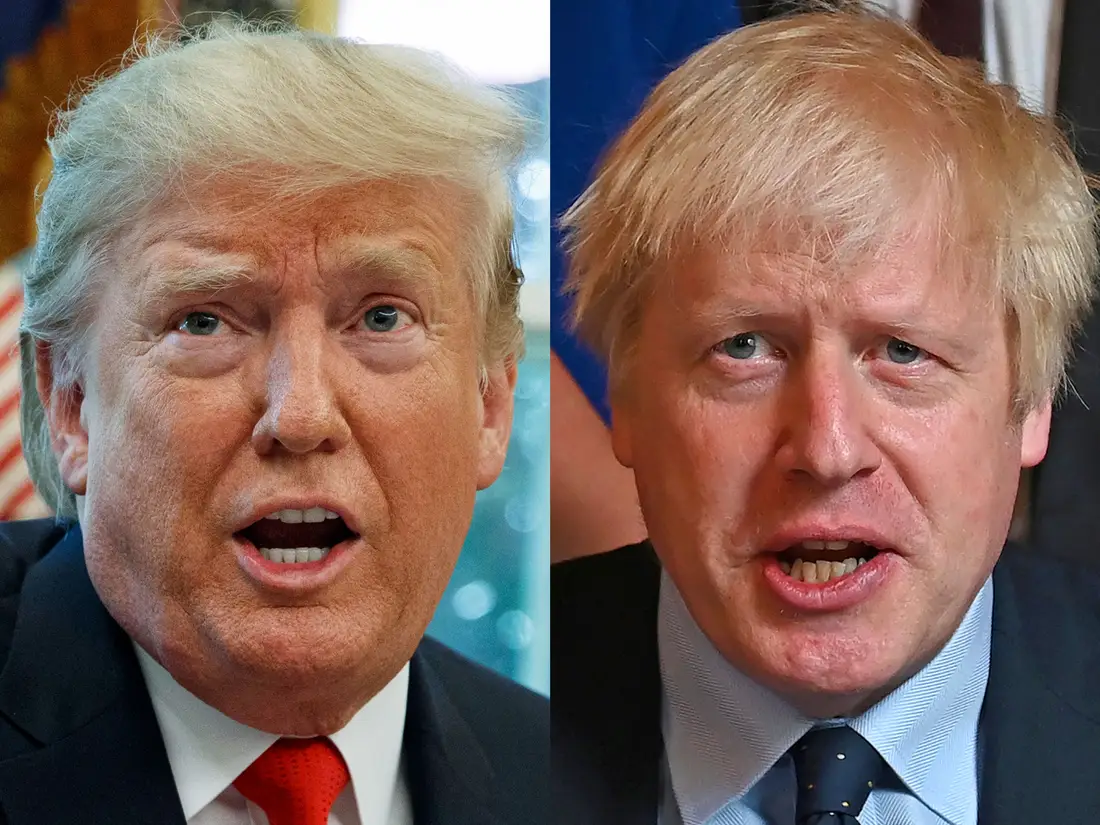 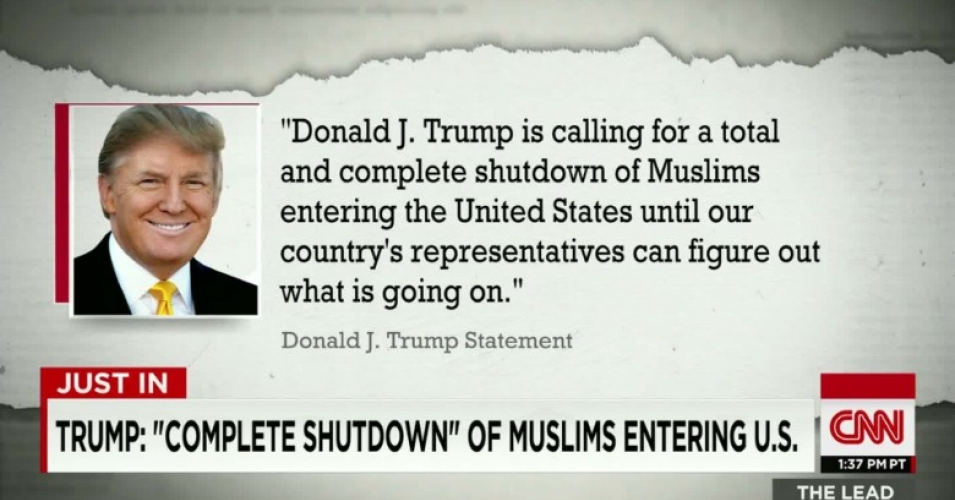 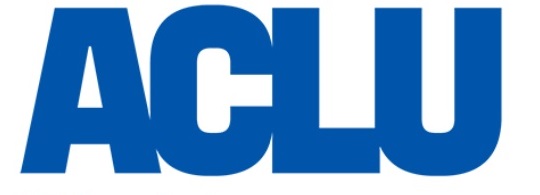 Court Declares Muslim Ban Unconstitutional
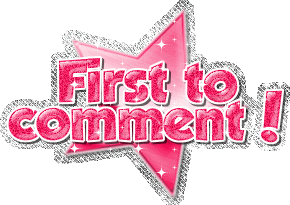 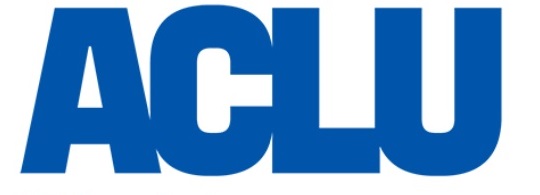 Court Declares Muslim Ban Unconstitutional
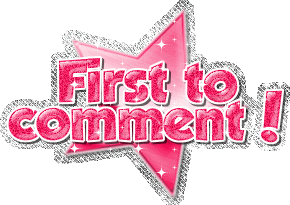 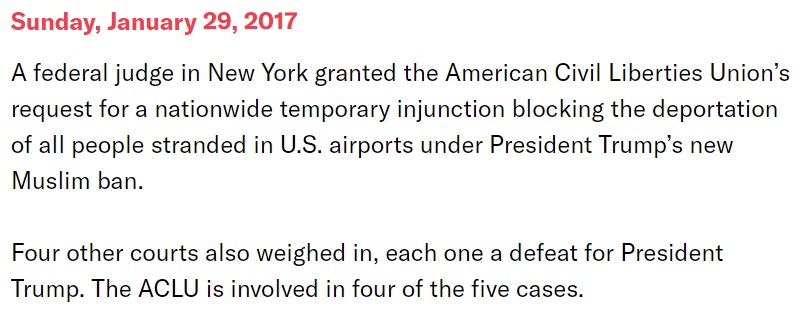 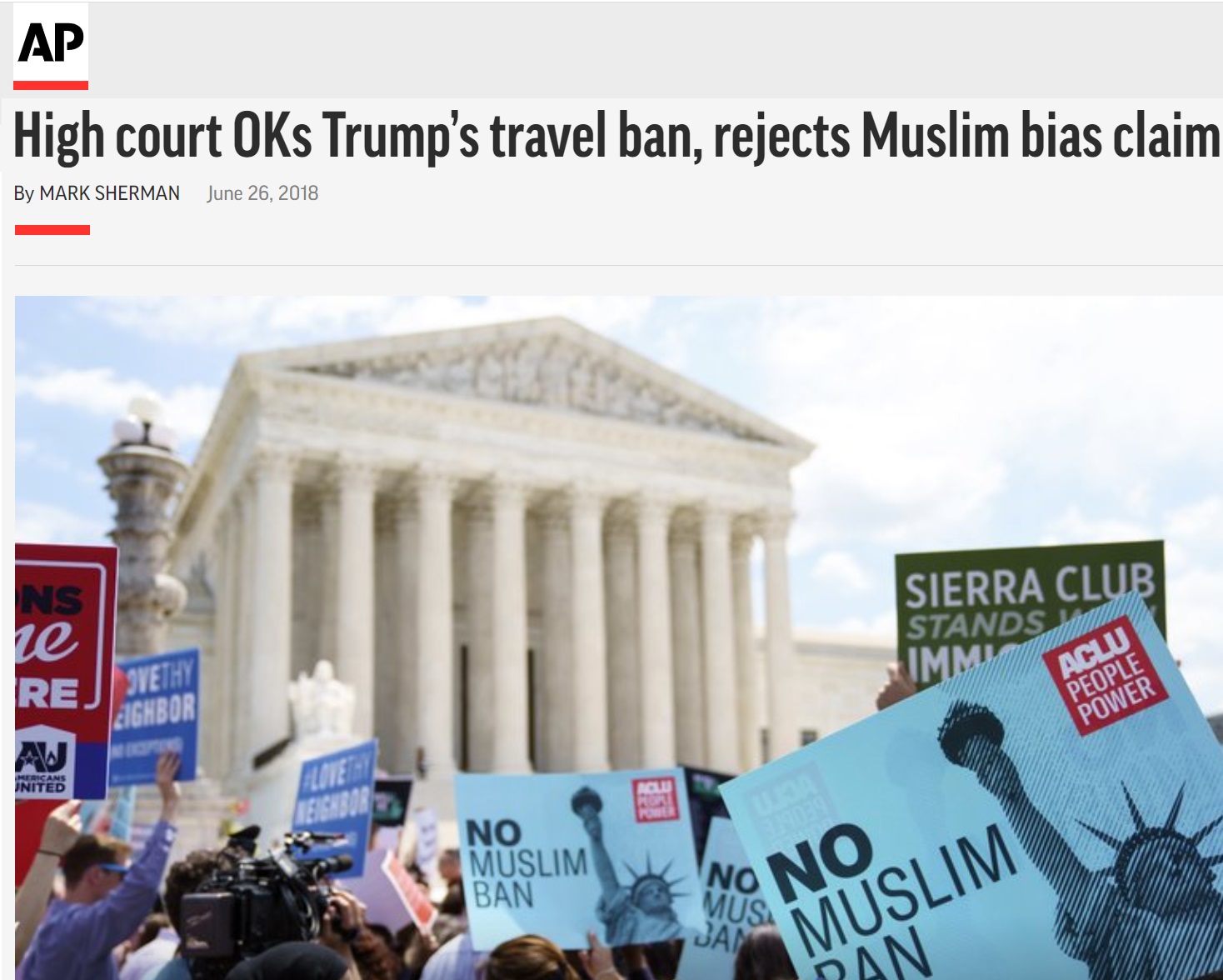 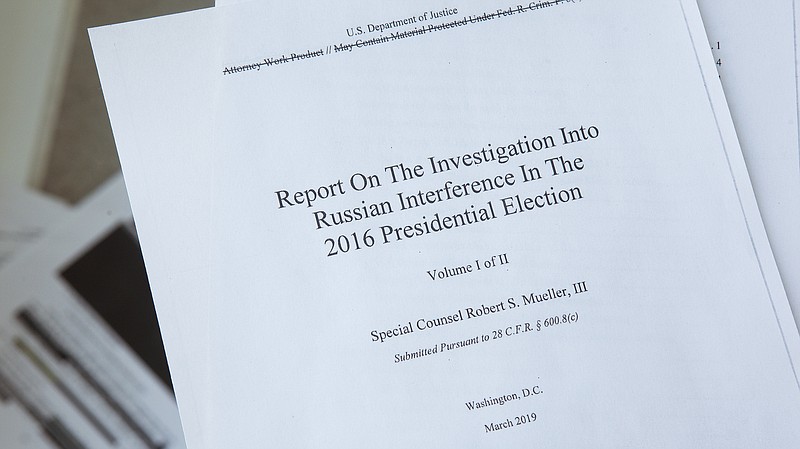 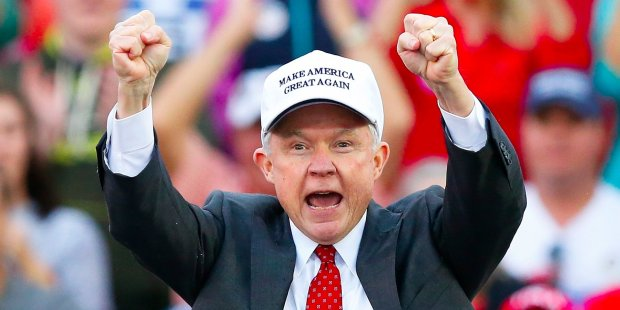 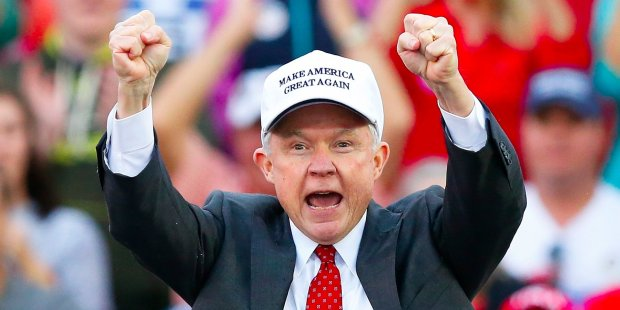 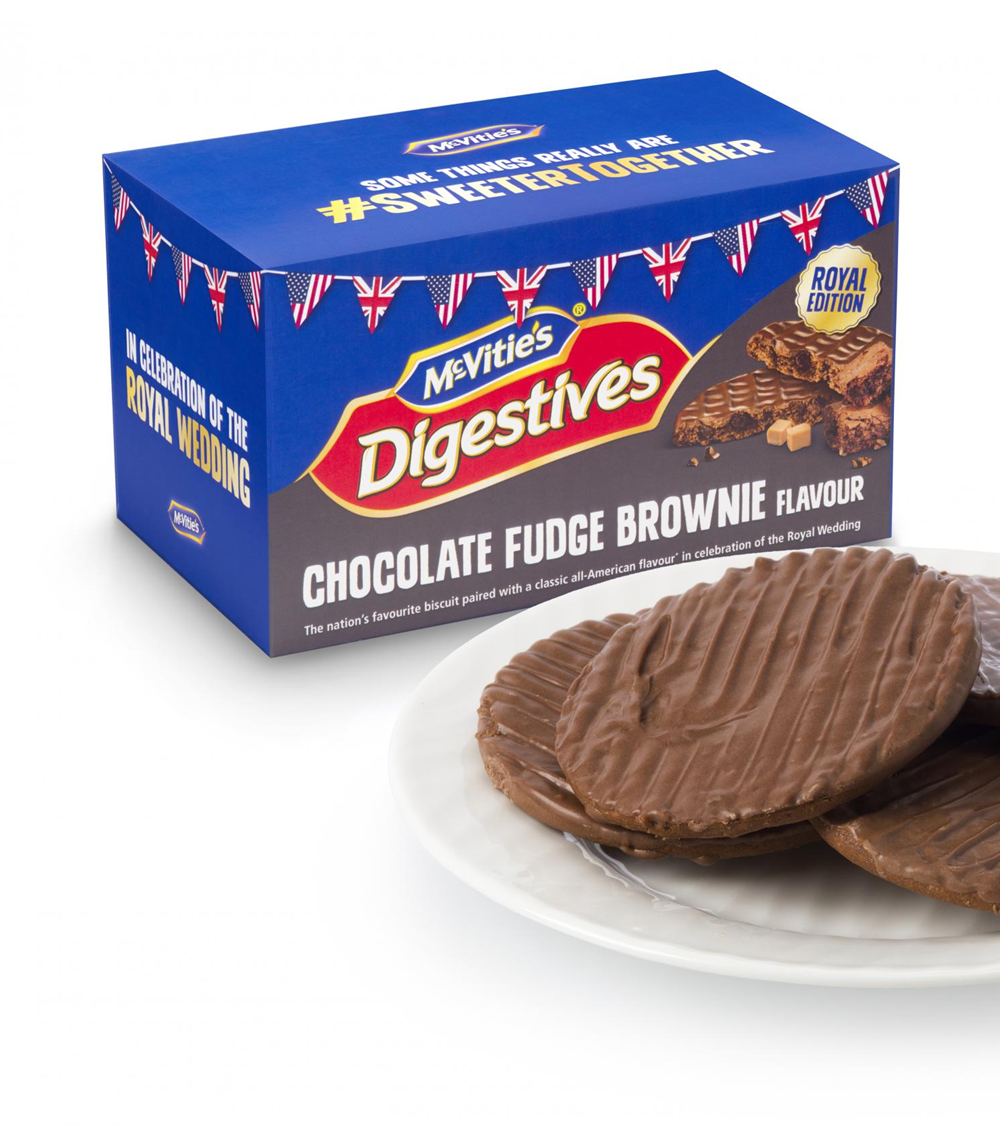 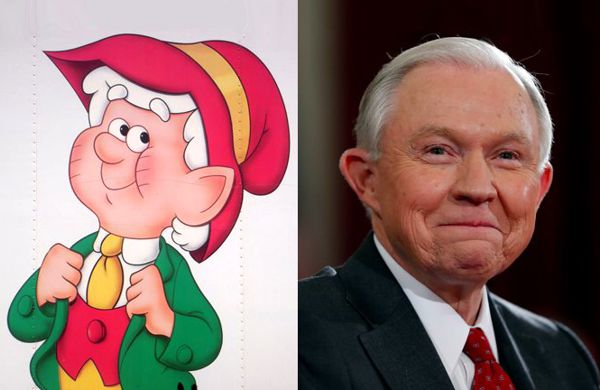 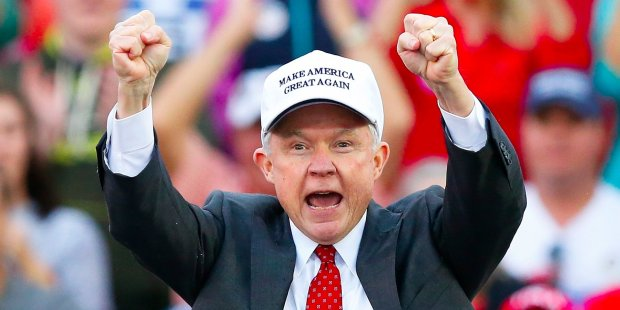 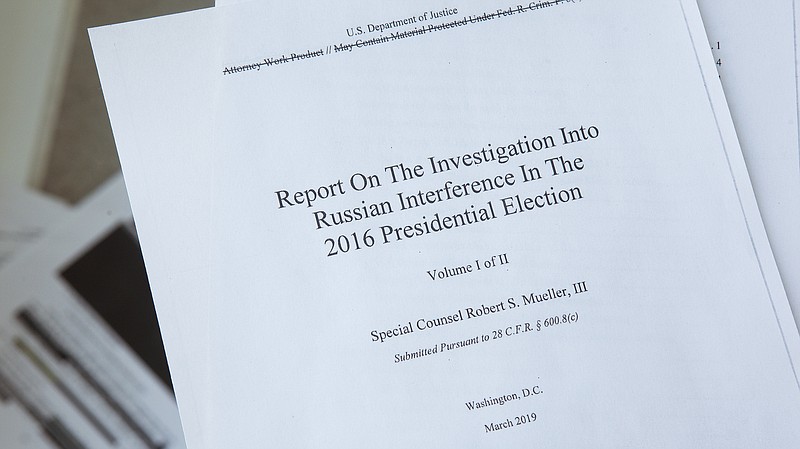 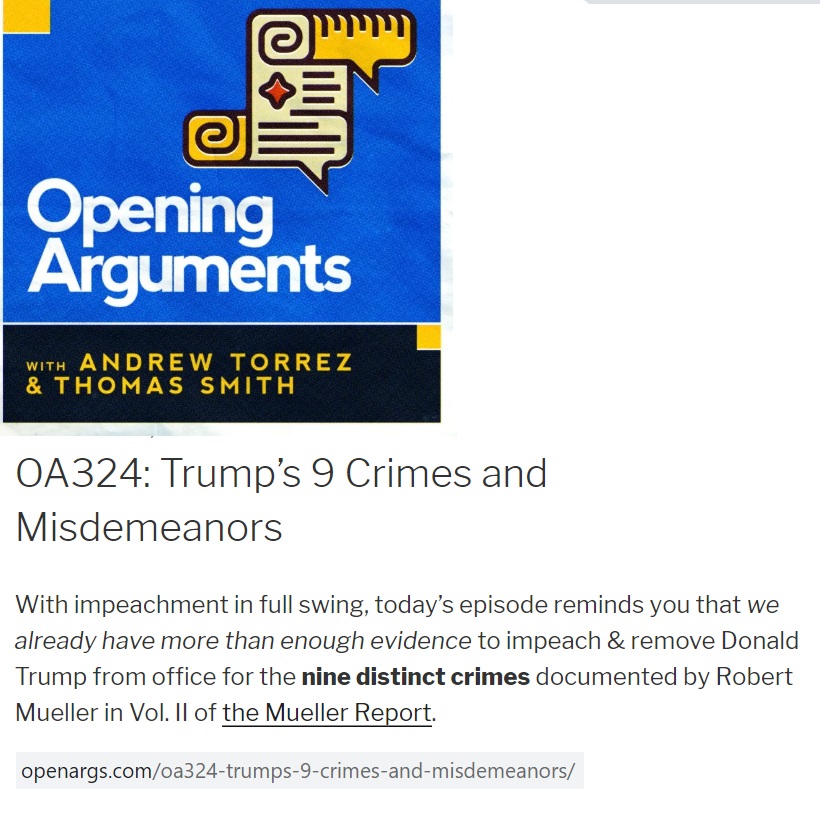 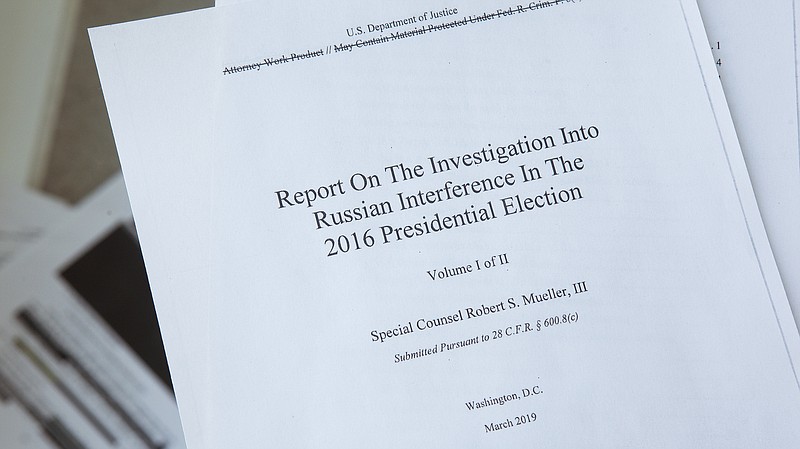 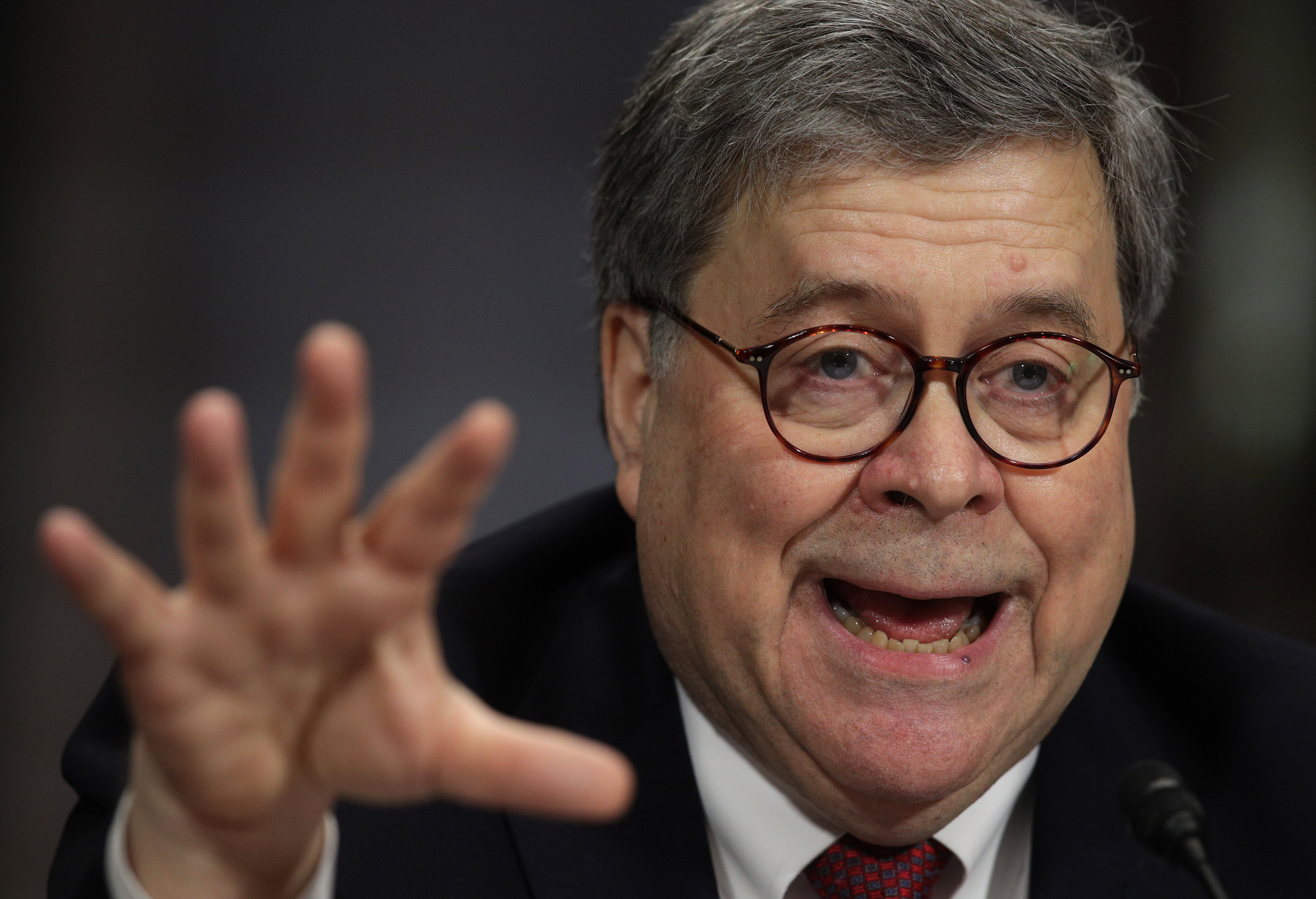 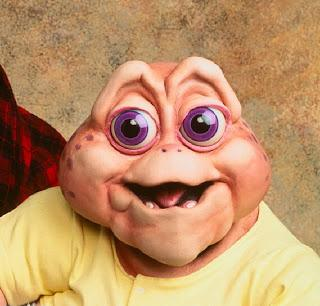 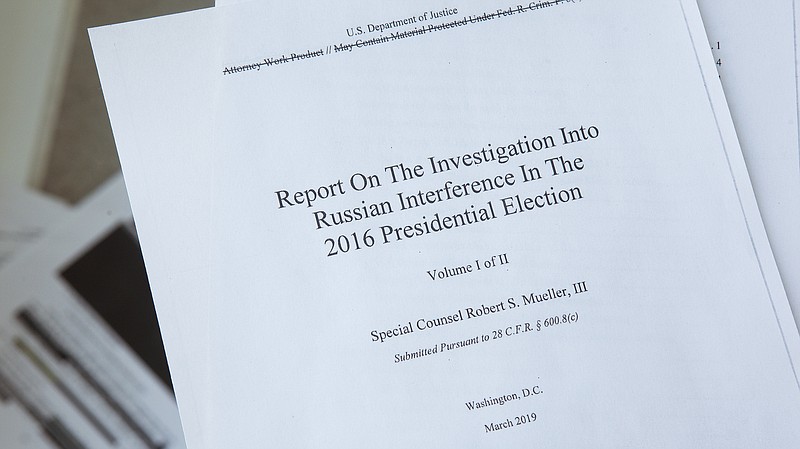 “Below, I summarize the principal conclusions set out in the Special Counsel’s report.”
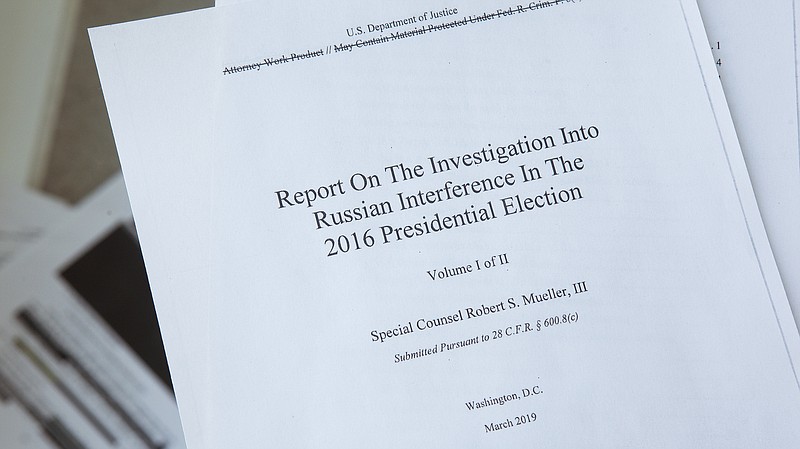 “Below, I summarize the principal conclusions set out in the Special Counsel’s report.”
“no collusion”
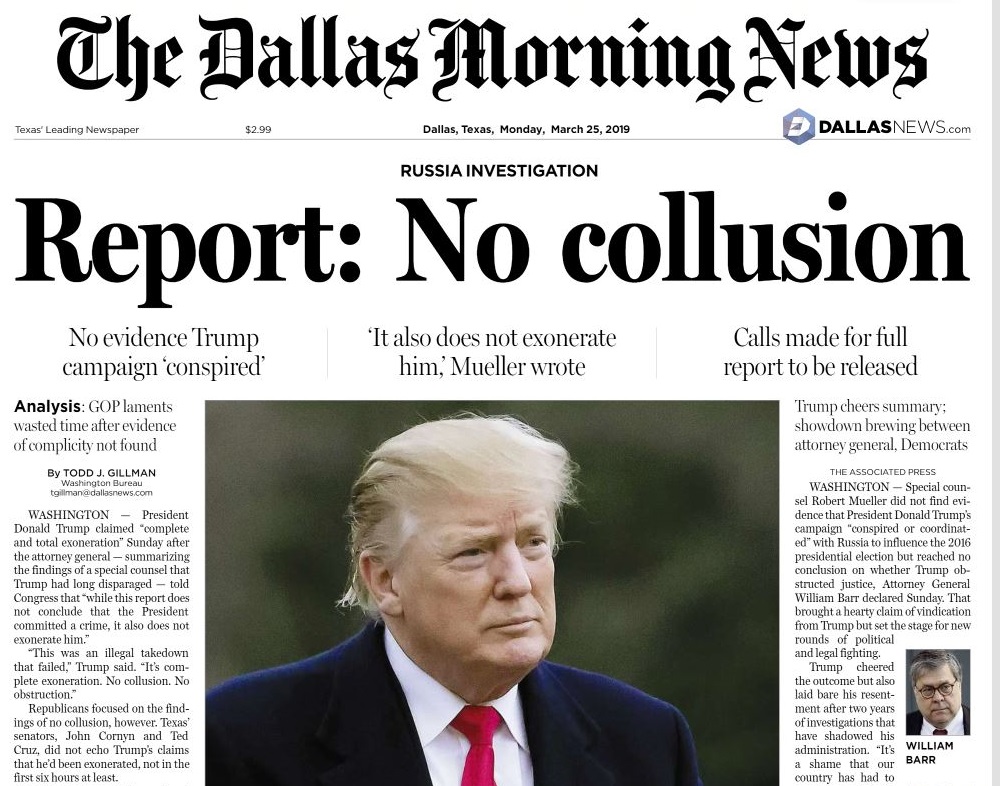 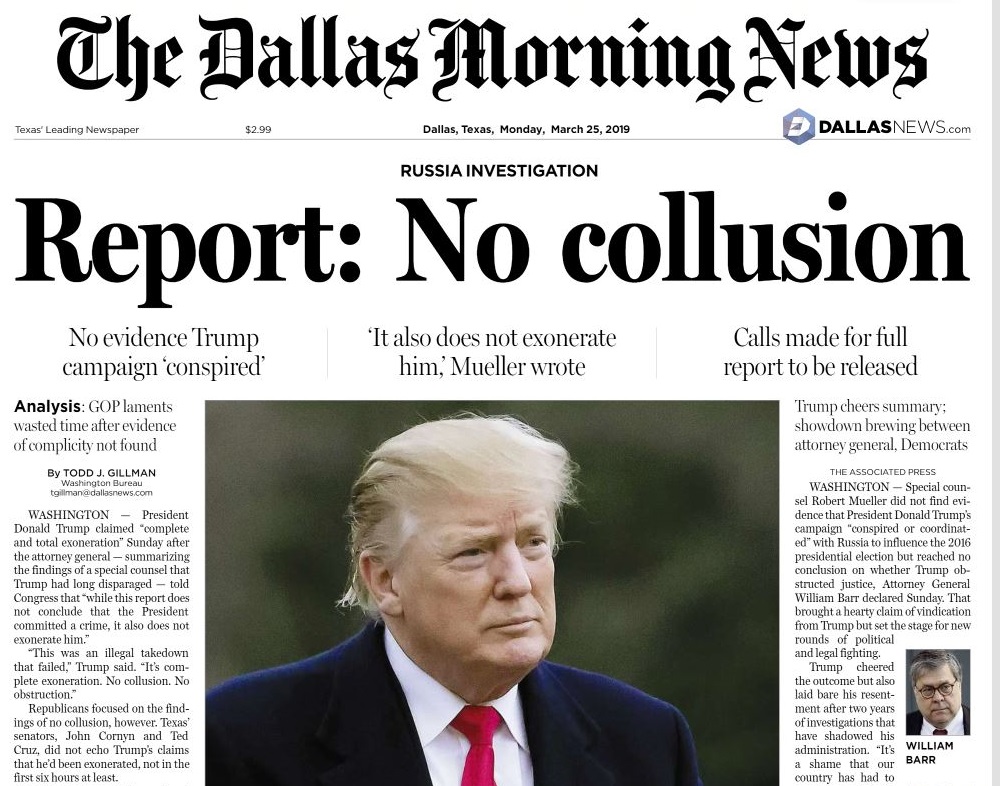 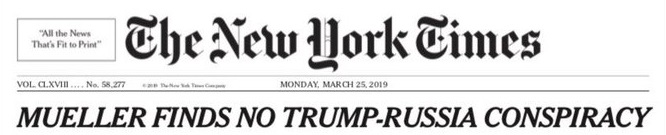 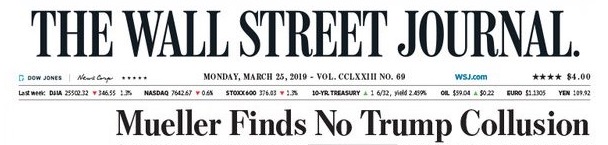 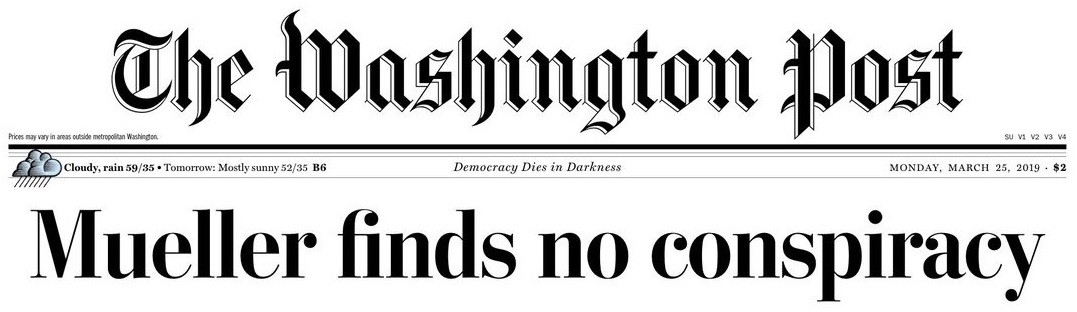 Attorney General Barr’s “Summary”
“[T]he investigation did not establish that members of the Trump Campaign conspired or coordinated with the Russian government in its election interference activities.”
“while this report does not conclude that the President committed a crime, it also does not exonerate him.”
“the evidence does not establish that the President was involved in an underlying crime related to Russian election interference”
Attorney General Barr’s “Summary” – Quote #1:

Although the investigation established that the Russian government perceived it would benefit form a Trump presidency and worked to secure that outcome, and the Campaign expected it would benefit electorally from information stolen and released through Russian efforts, “[T]he investigation did not establish that members of the Trump Campaign conspired or coordinated with the Russian government in its election interference activities.”
Attorney General Barr’s “Summary” – Quote #1:

“Although the investigation established that the Russian government perceived it would benefit form a Trump presidency and worked to secure that outcome, and the Campaign expected it would benefit electorally from information stolen and released through Russian efforts, “[T]he investigation did not establish that members of the Trump Campaign conspired or coordinated with the Russian government in its election interference activities.”
Attorney General Barr’s “Summary”
 “At the same time, if we had confidence after a thorough investigation of the facts that the President clearly did not commit obstruction of justice, we would so state. Based on the facts and the applicable legal standards, we are unable to reach that judgment. Accordingly, “while this report does not conclude that the President committed a crime, it also does not exonerate him.”
 “In this investigation, “the evidence does not establish that the President was involved in an underlying crime related to Russian election interference.” But the evidence does point to a range of other possible personal motives animating the President’s conduct.  These include concerns that continued investigation would call into question the legitimacy of his election”
Attorney General Barr’s “Summary”
 “At the same time, if we had confidence after a thorough investigation of the facts that the President clearly did not commit obstruction of justice, we would so state. Based on the facts and the applicable legal standards, we are unable to reach that judgment. Accordingly, “while this report does not conclude that the President committed a crime, it also does not exonerate him.”
 “In this investigation, “the evidence does not establish that the President was involved in an underlying crime related to Russian election interference.” But the evidence does point to a range of other possible personal motives animating the President’s conduct.  These include concerns that continued investigation would call into question the legitimacy of his election”
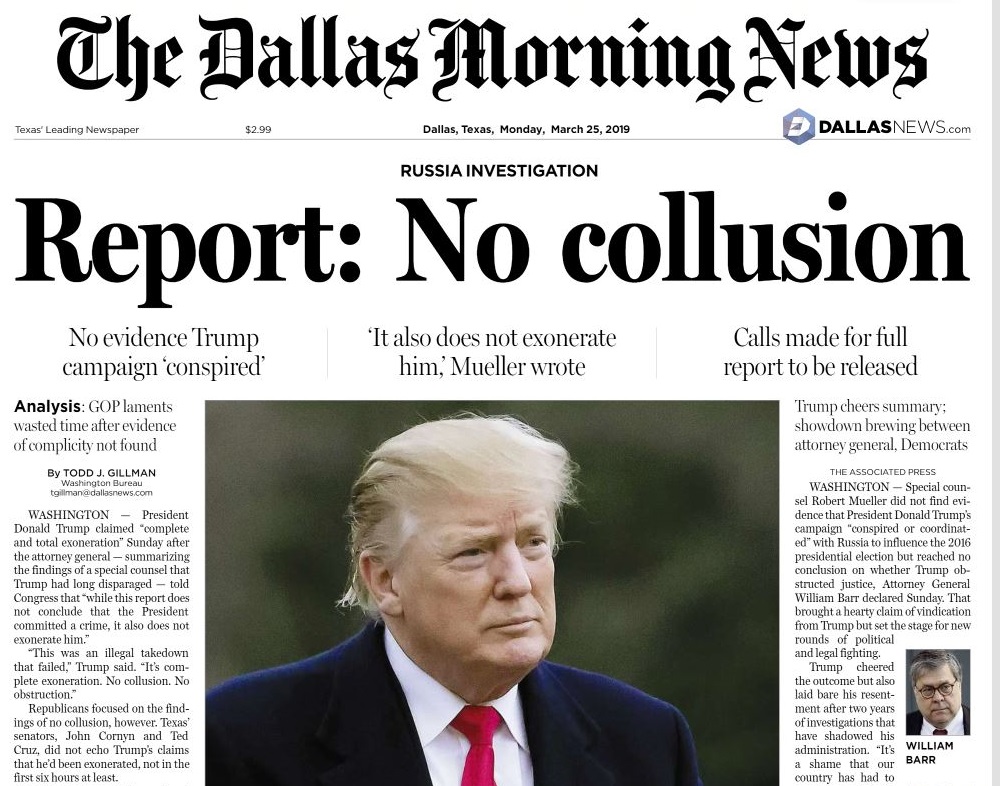 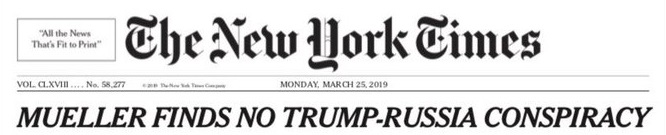 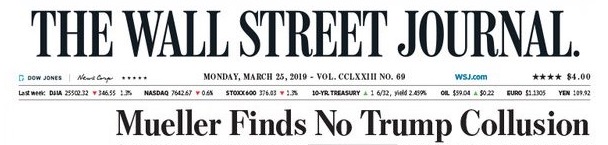 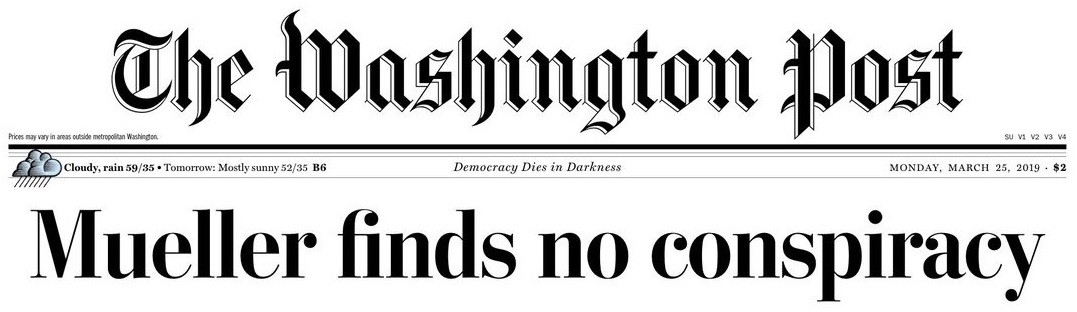 Skeptic’s Toolkit
You don’t have to be “FIRST!!@!”
Demand to see the underlying documents
Wait until reputable sources have analyzed those documents
Know that even reputable sources can get it wrong.
Skeptic’s Toolkit
Understand first, argue second
You don’t have to be “FIRST!!@!”
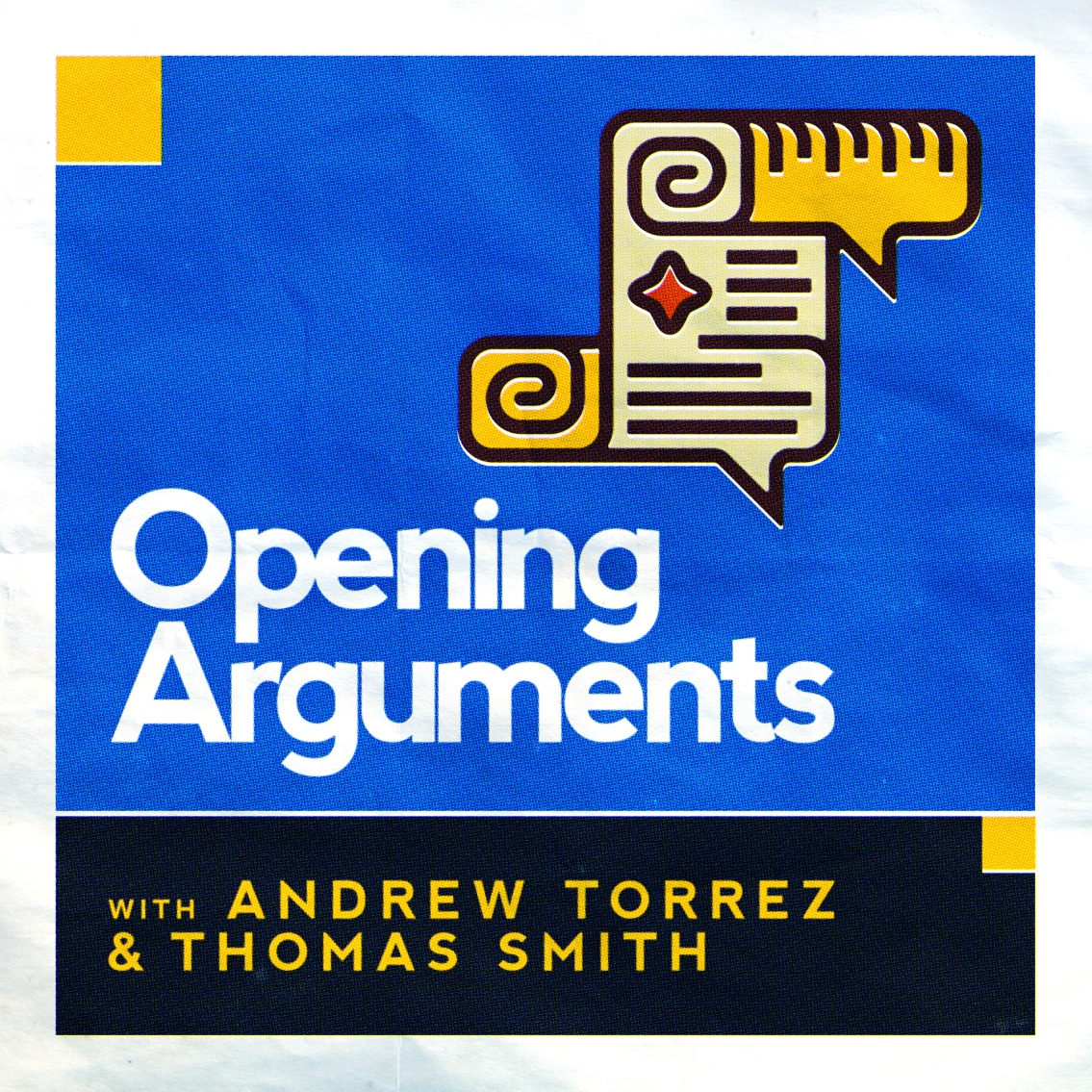 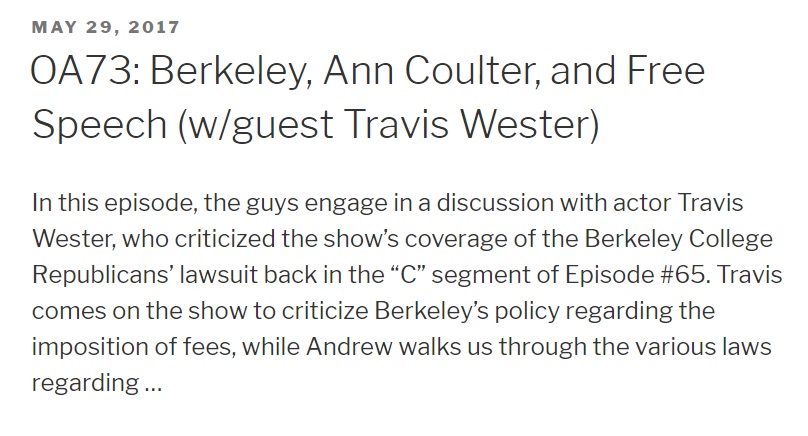 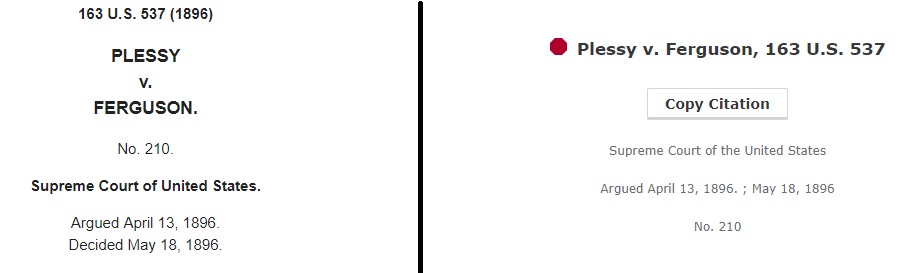 STOP!
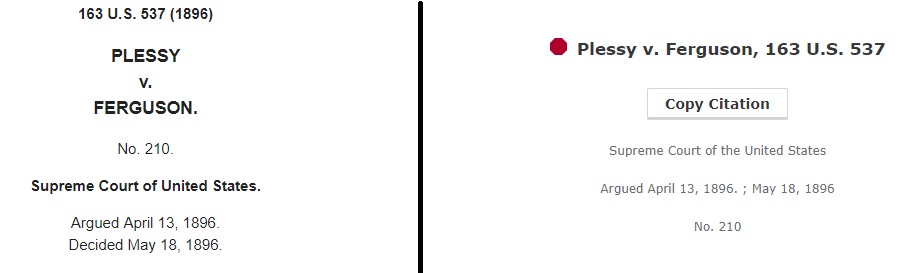 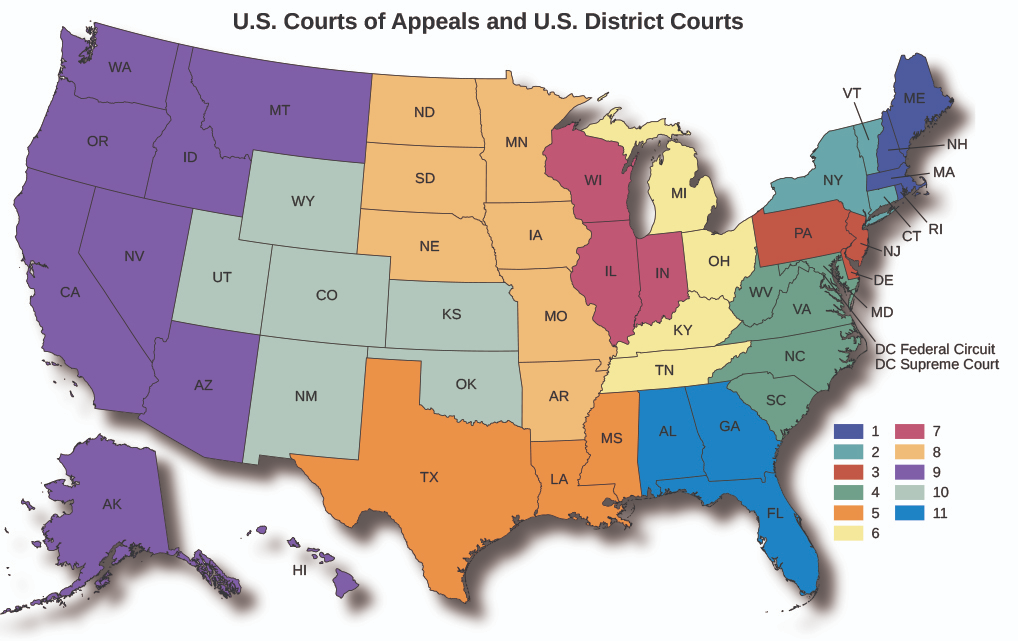 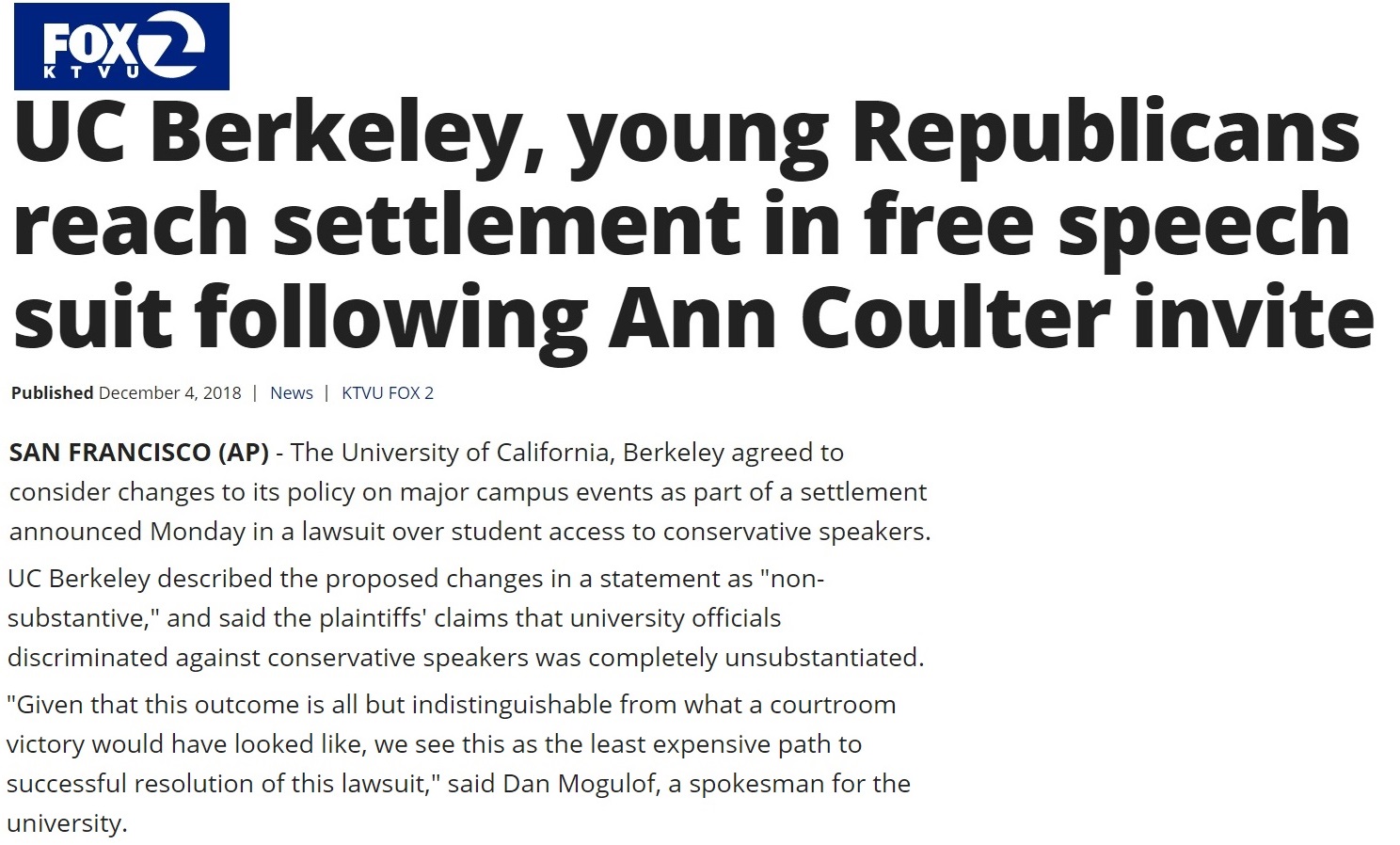 Skeptic’s Toolkit
Understand first, argue second
Don’t try and find facts that fit your argument – understand the facts first and develop your argument second
Skeptic’s Toolkit
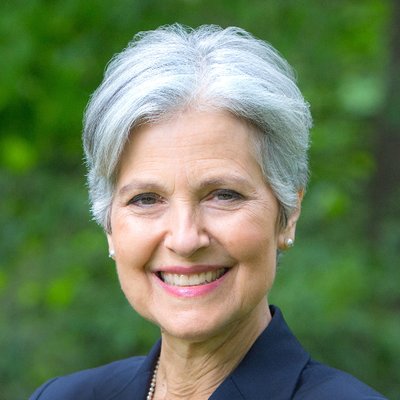 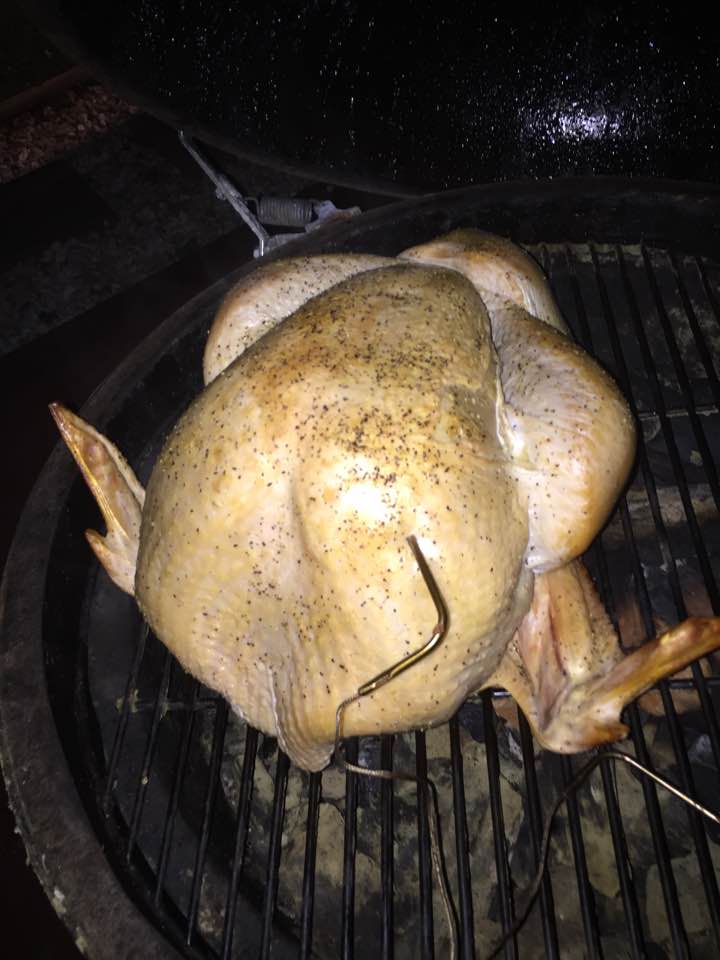 Skeptic’s Toolkit
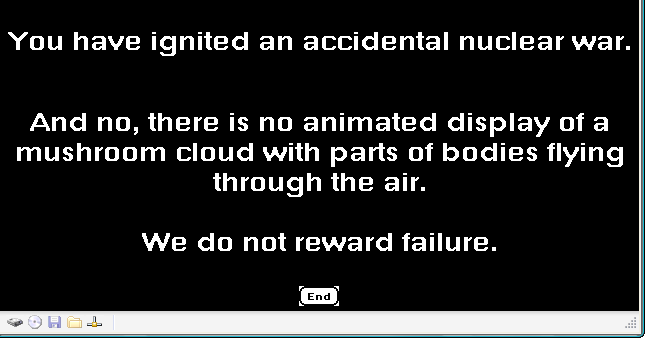 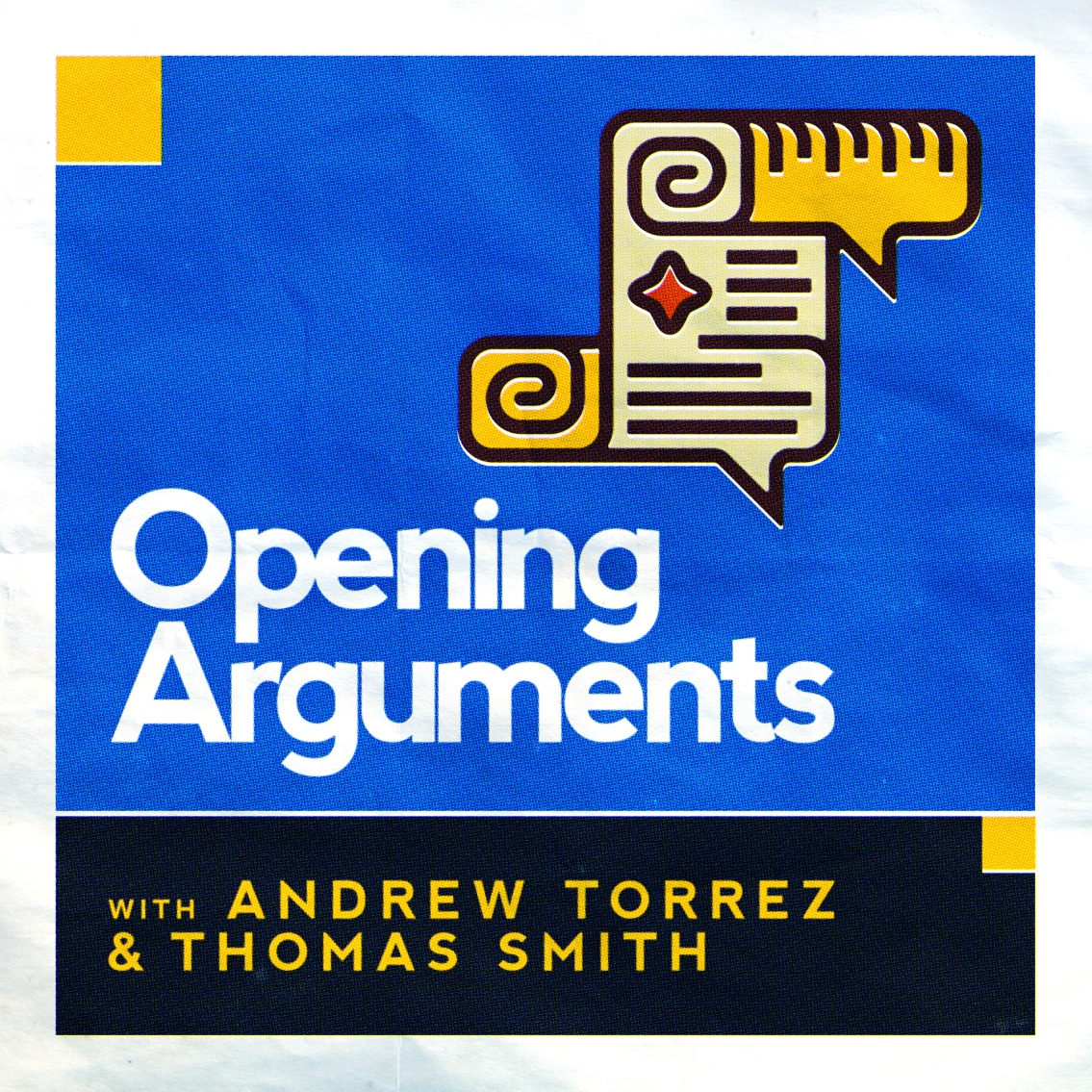 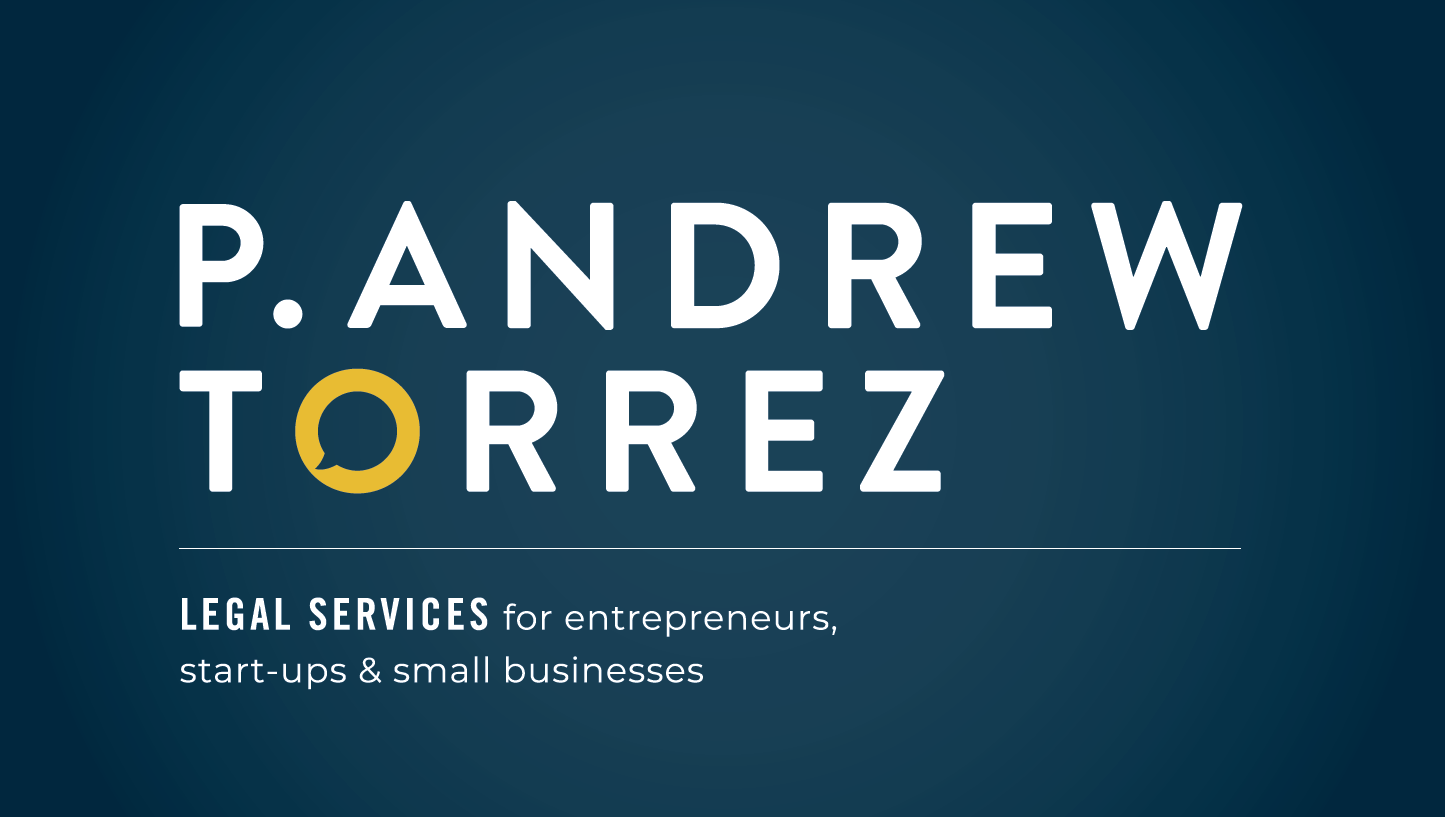 www.patorrez.com
Skepticism and Existential Threatsin the Age of Fake News